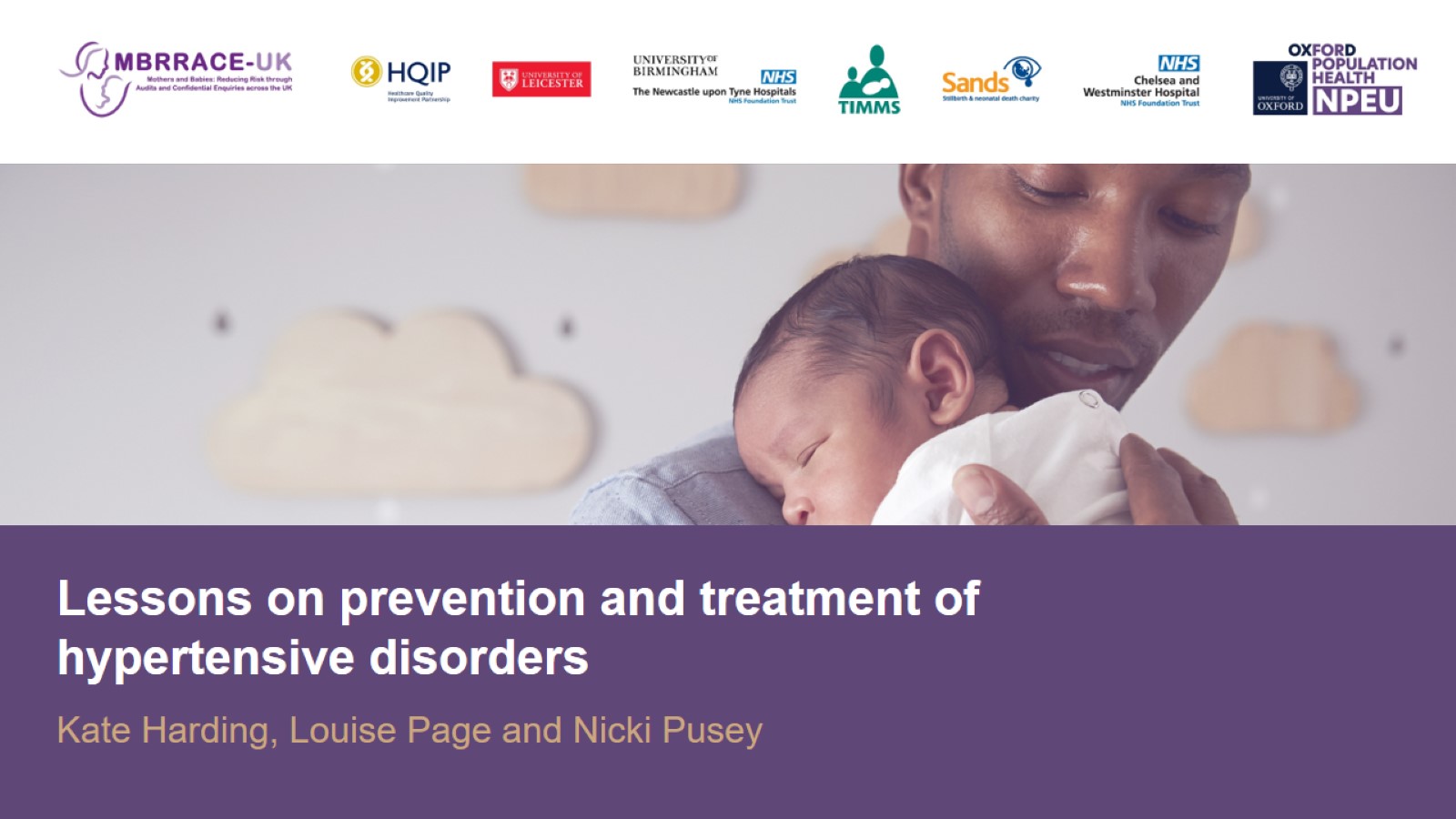 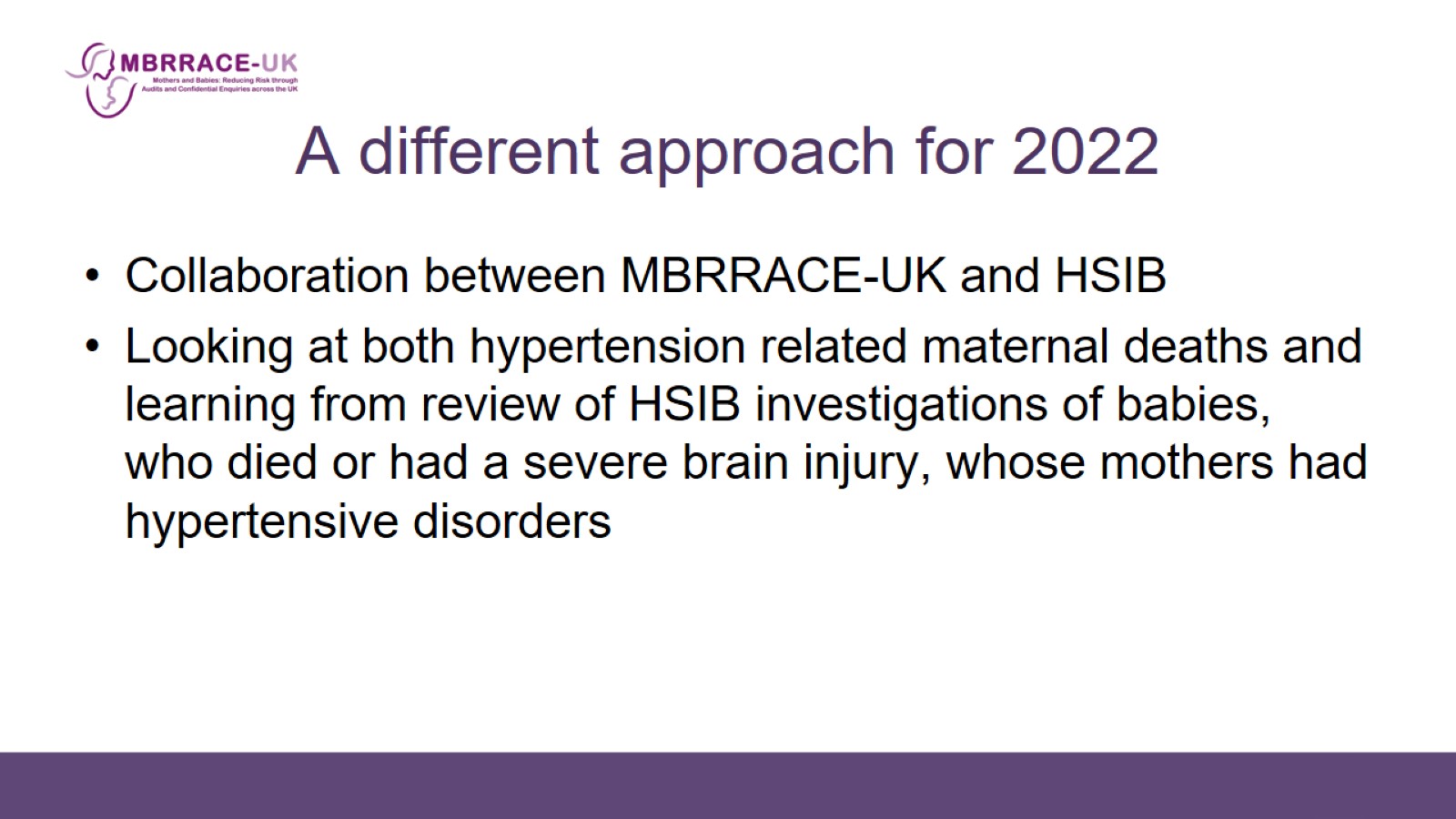 A different approach for 2022
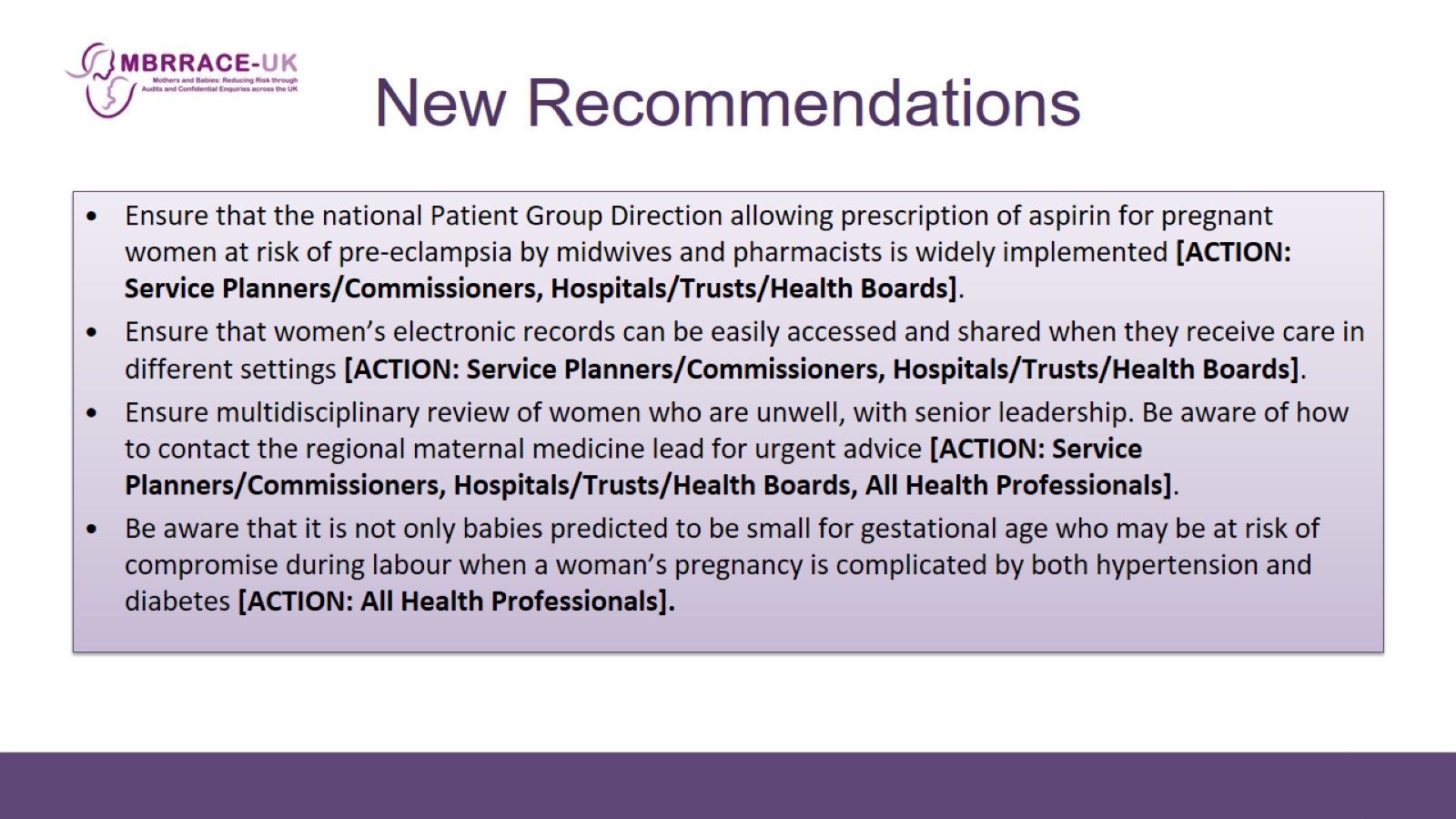 New Recommendations
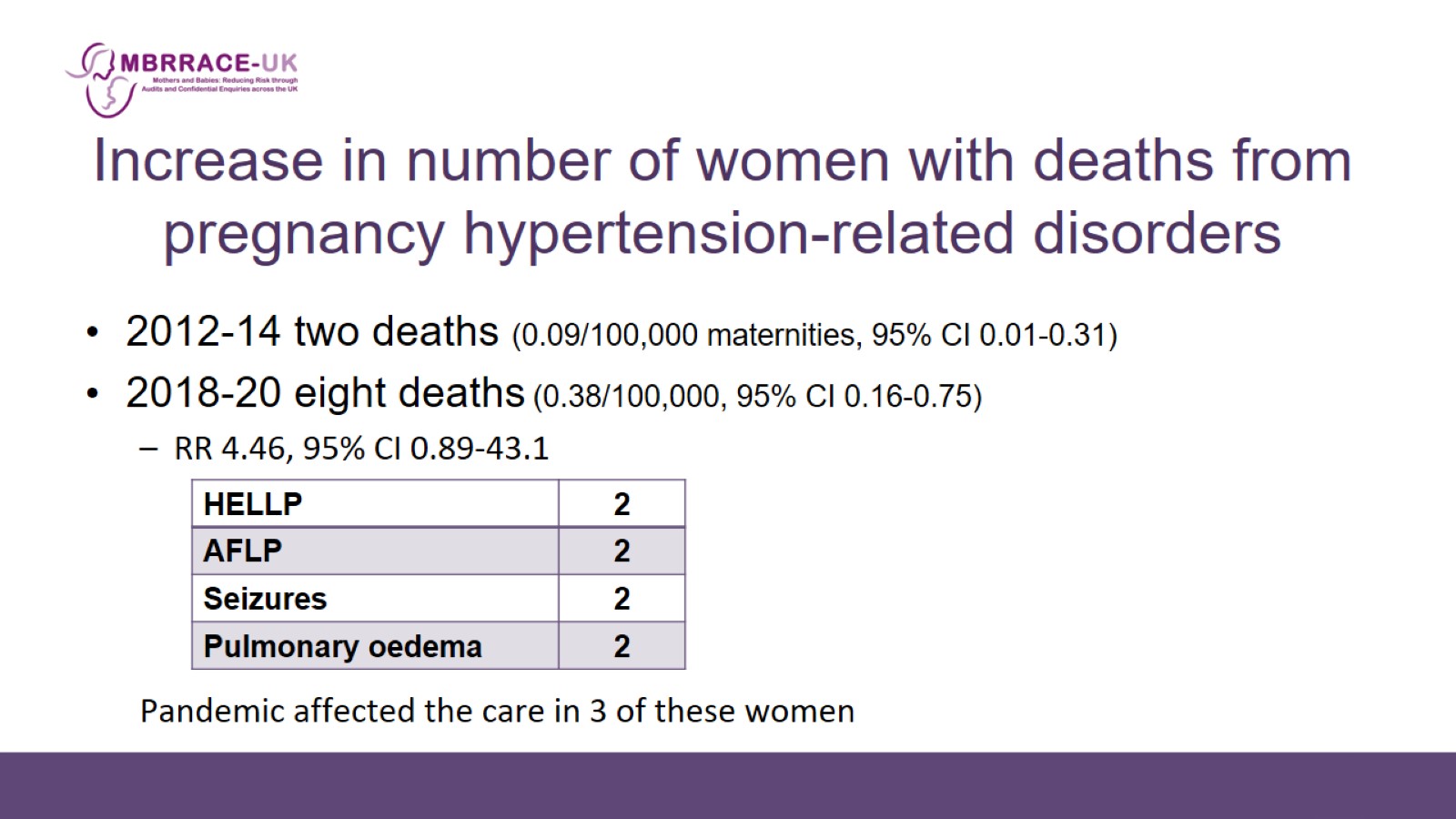 Increase in number of women with deaths from pregnancy hypertension-related disorders
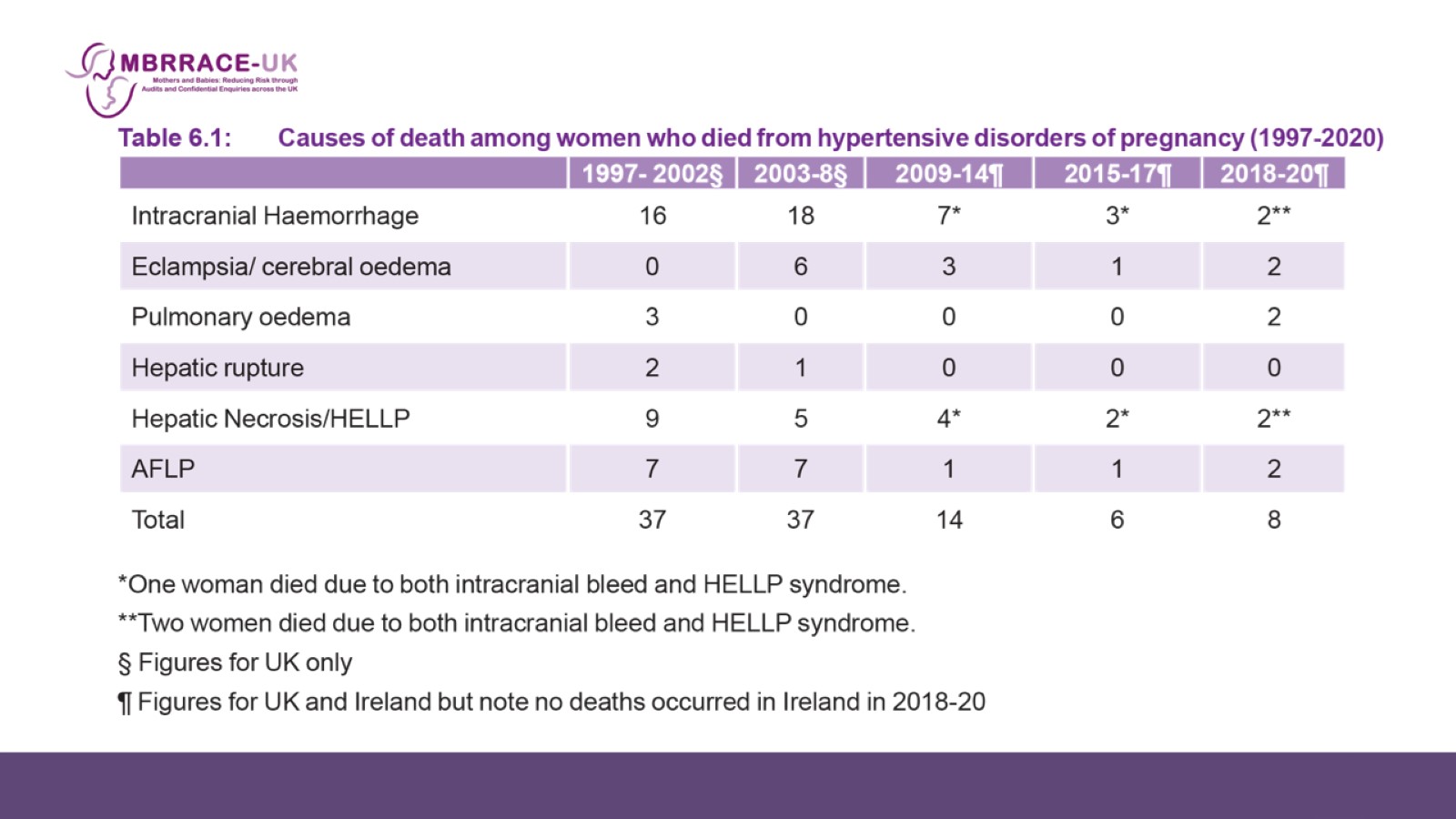 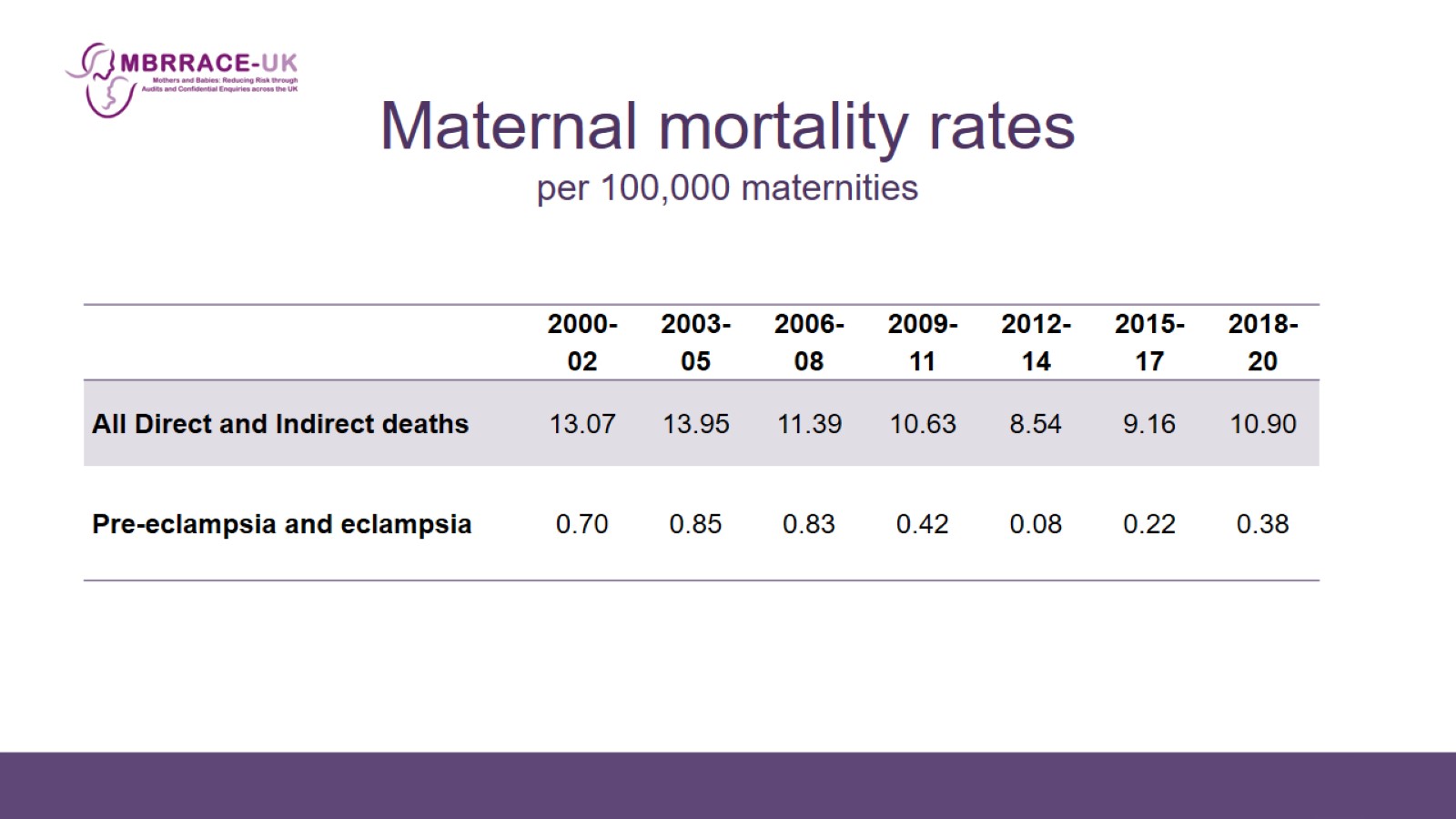 Maternal mortality ratesper 100,000 maternities
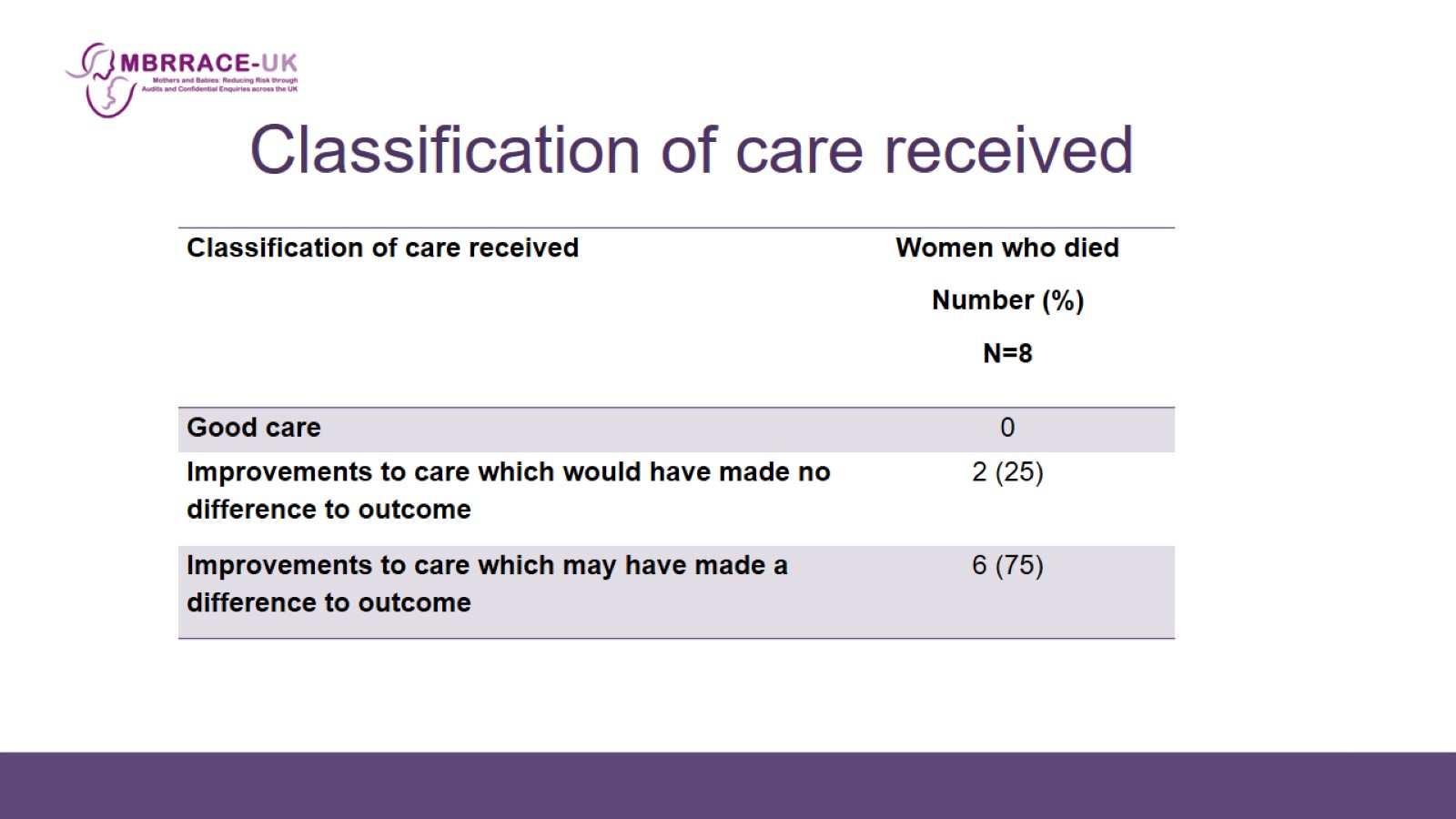 Classification of care received
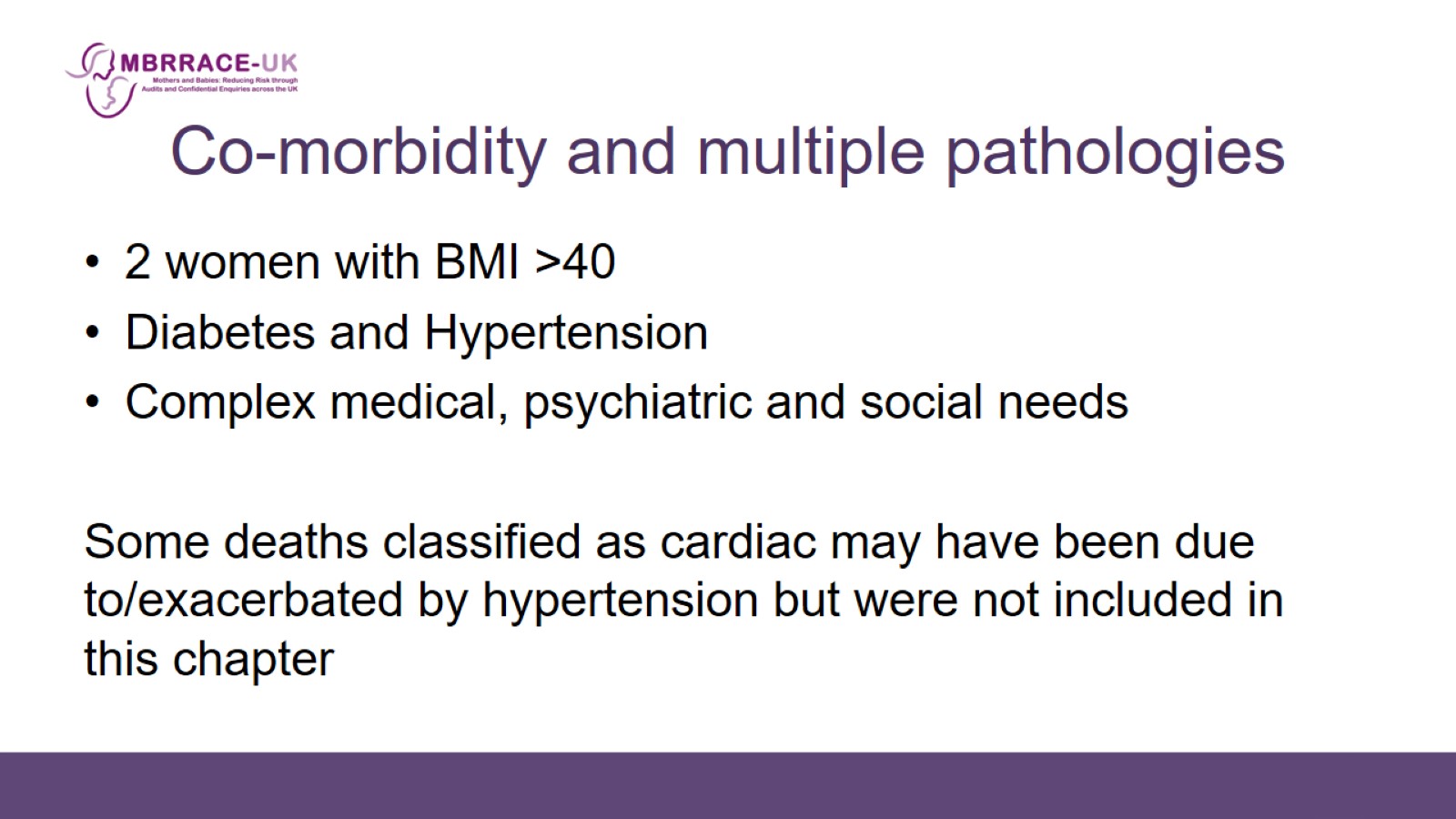 Co-morbidity and multiple pathologies
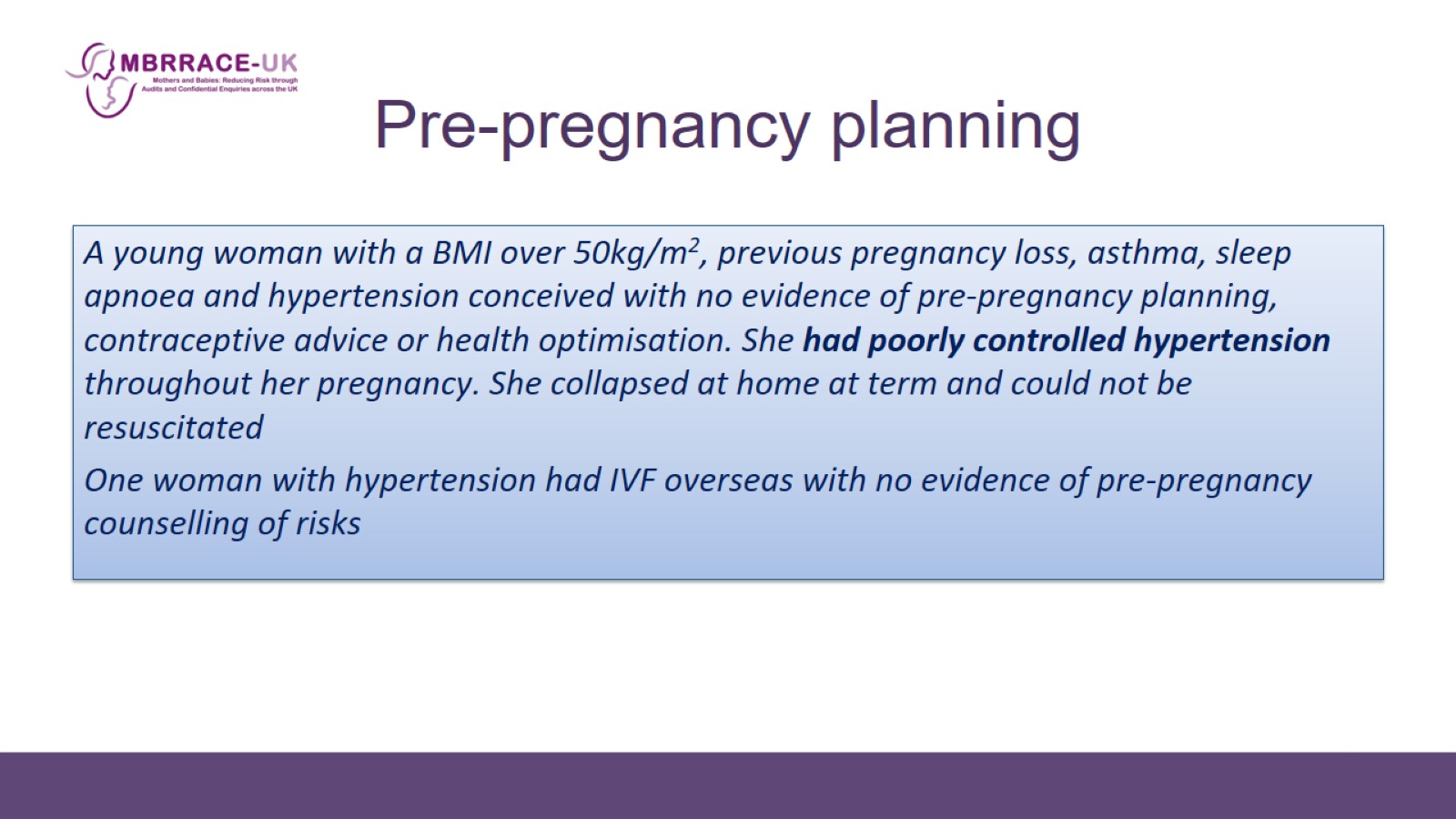 Pre-pregnancy planning
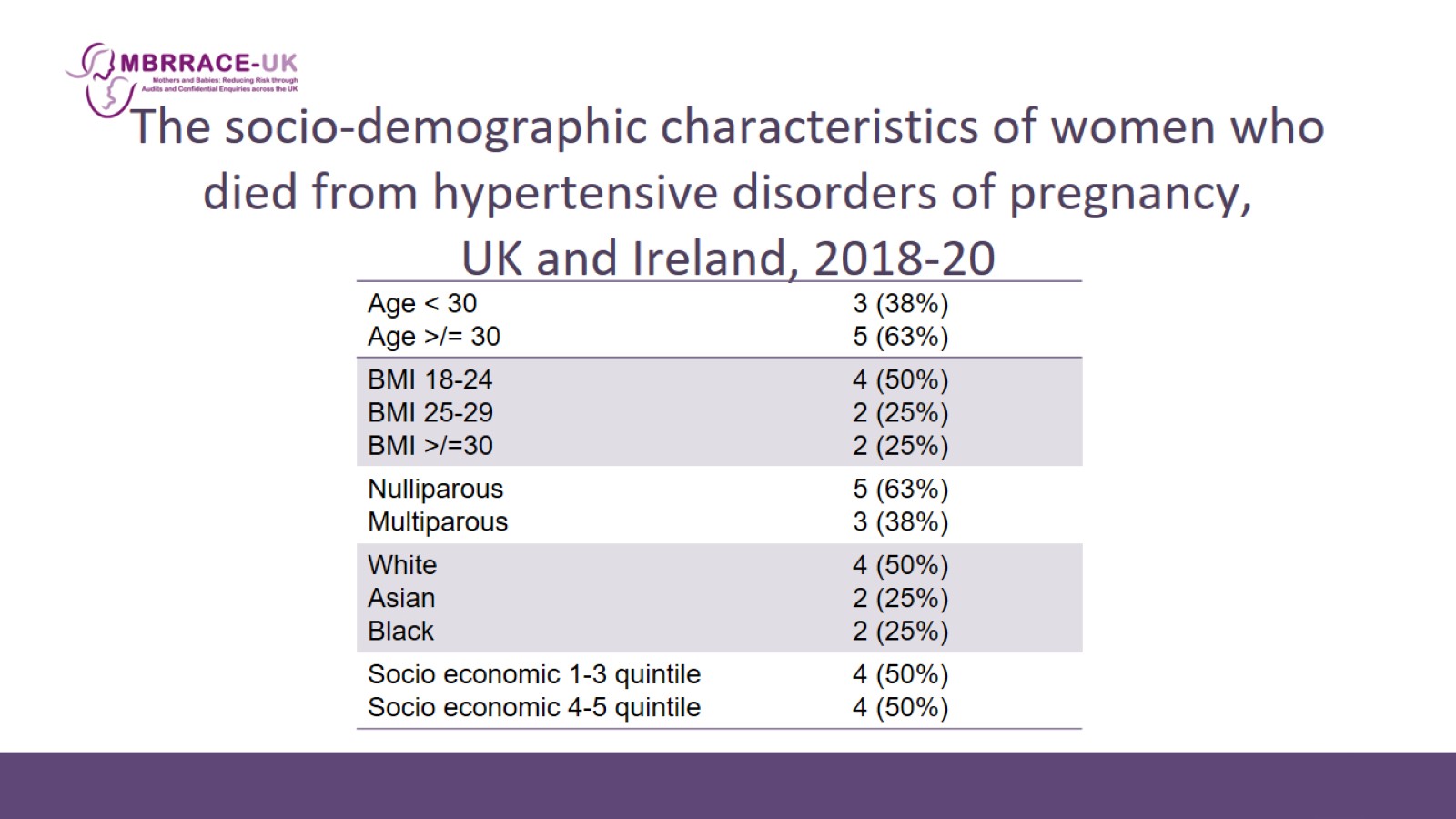 The socio-demographic characteristics of women who died from hypertensive disorders of pregnancy, UK and Ireland, 2018-20
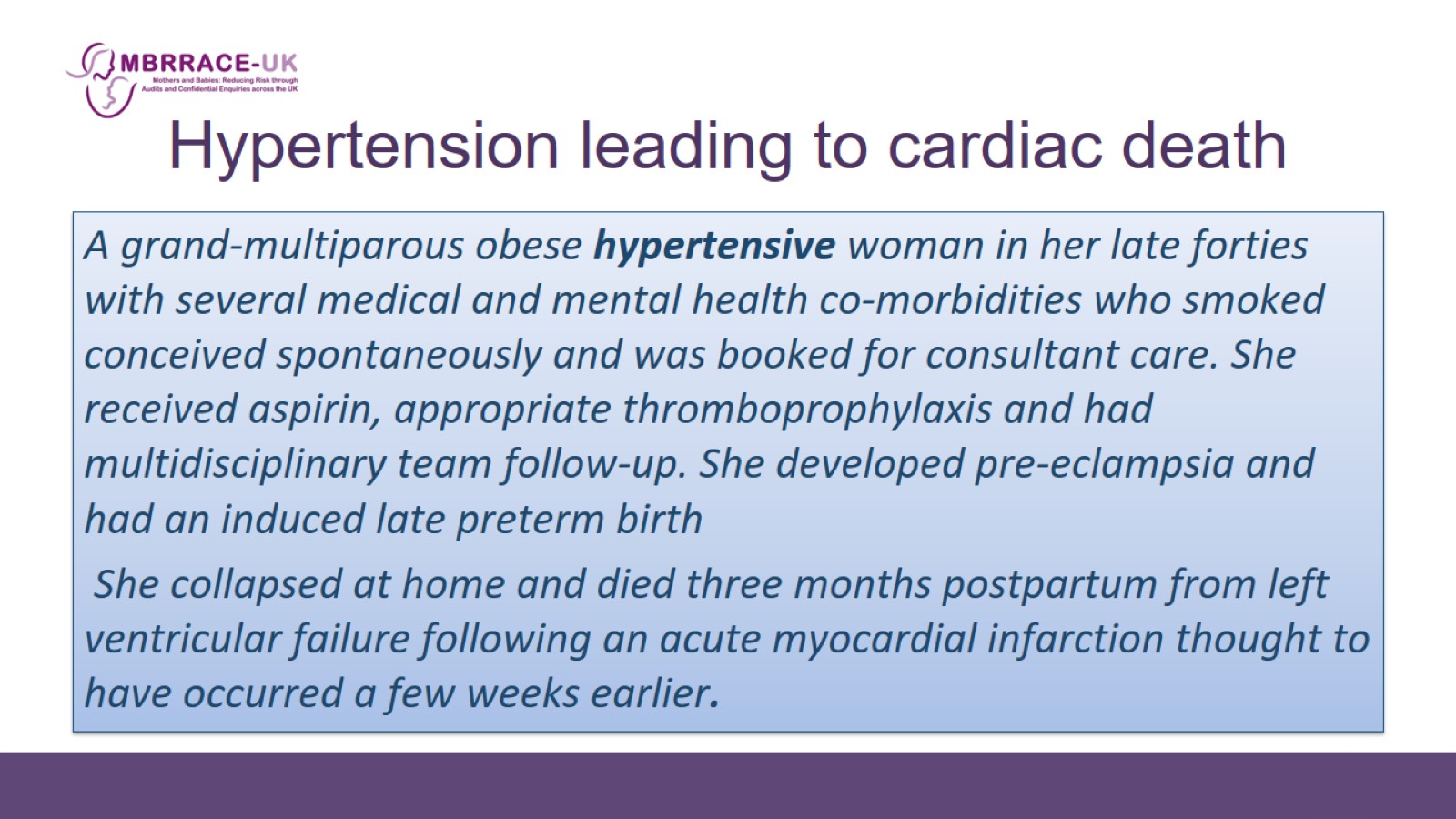 Hypertension leading to cardiac death
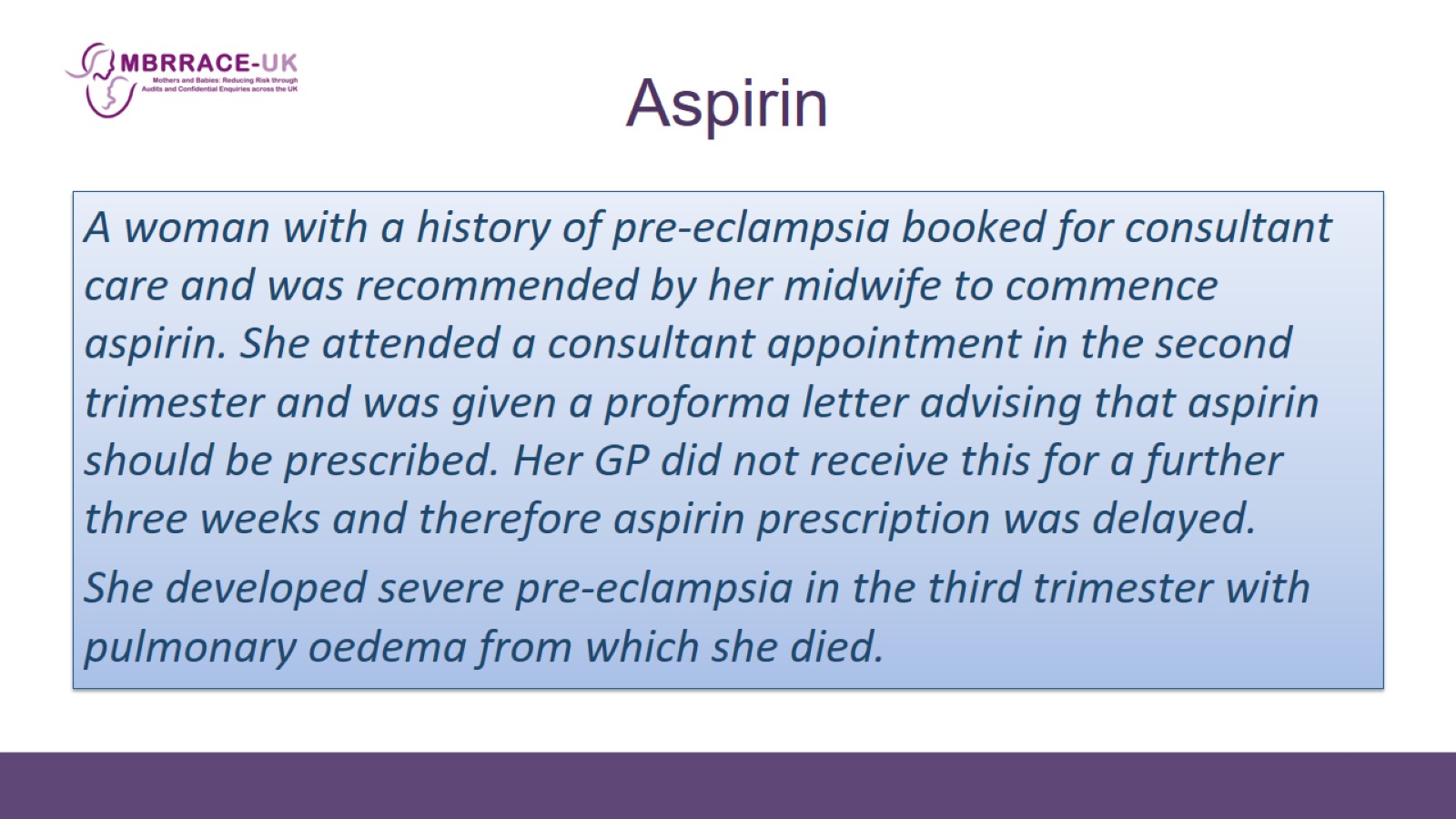 Aspirin
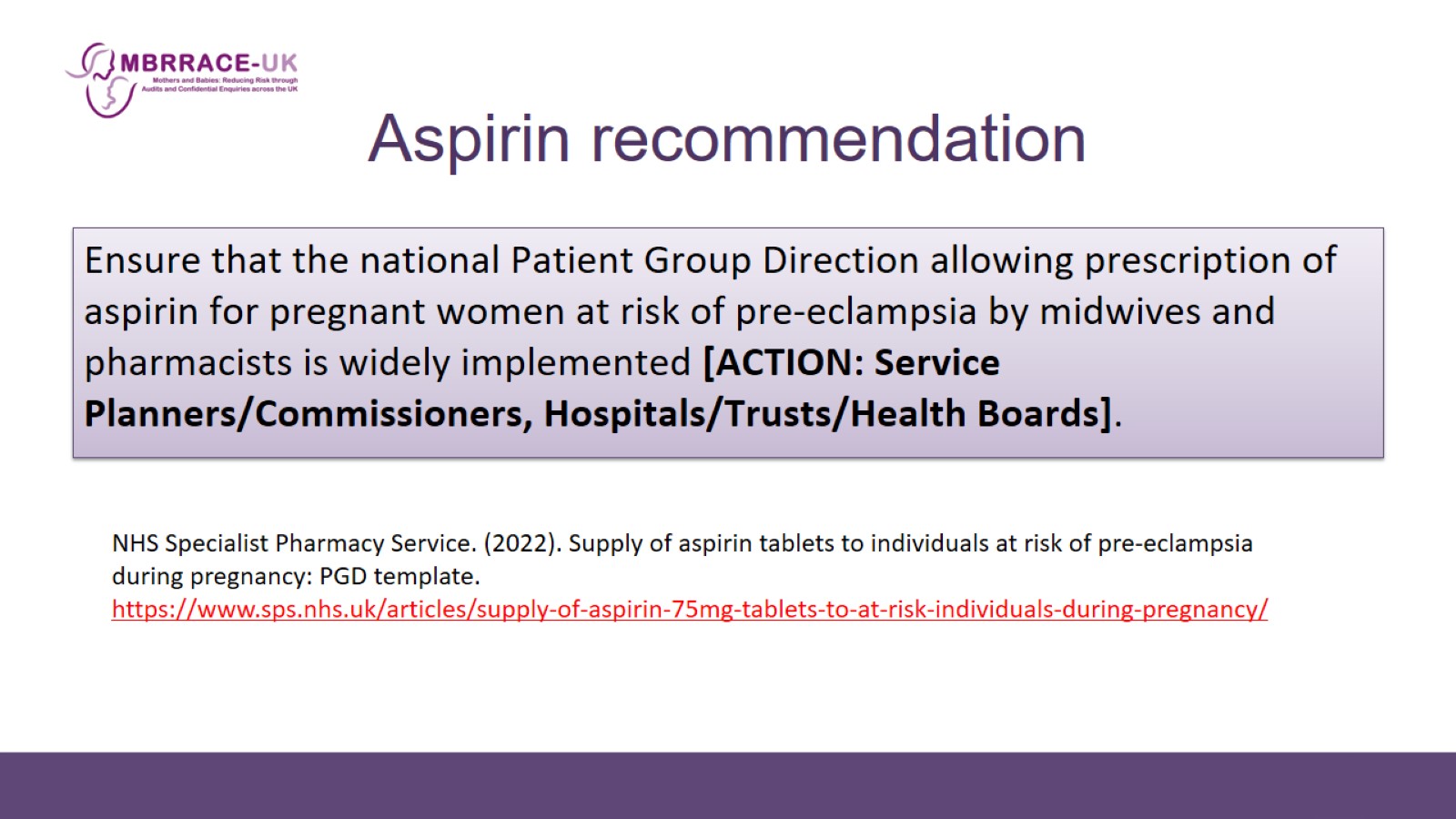 Aspirin recommendation
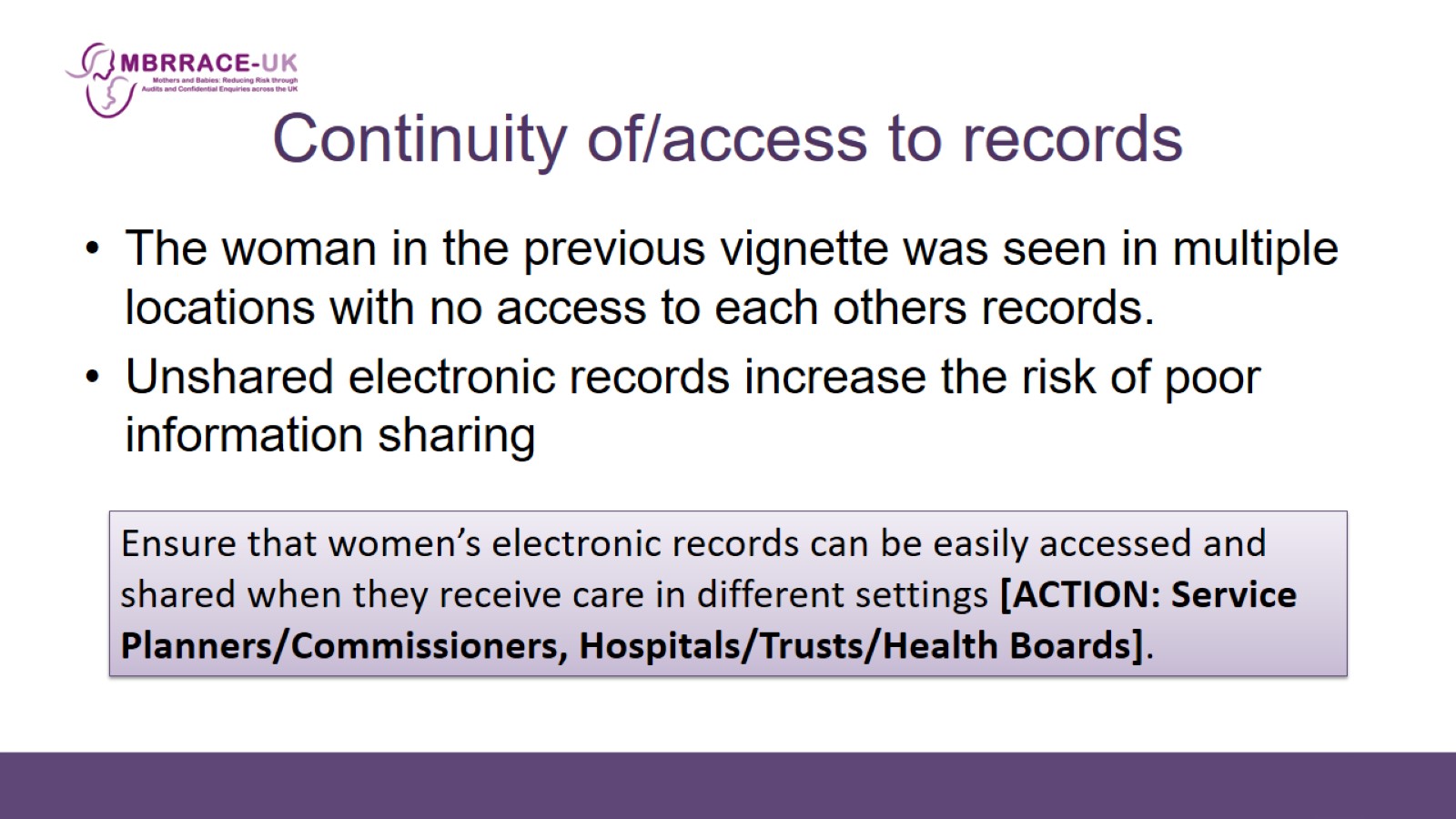 Continuity of/access to records
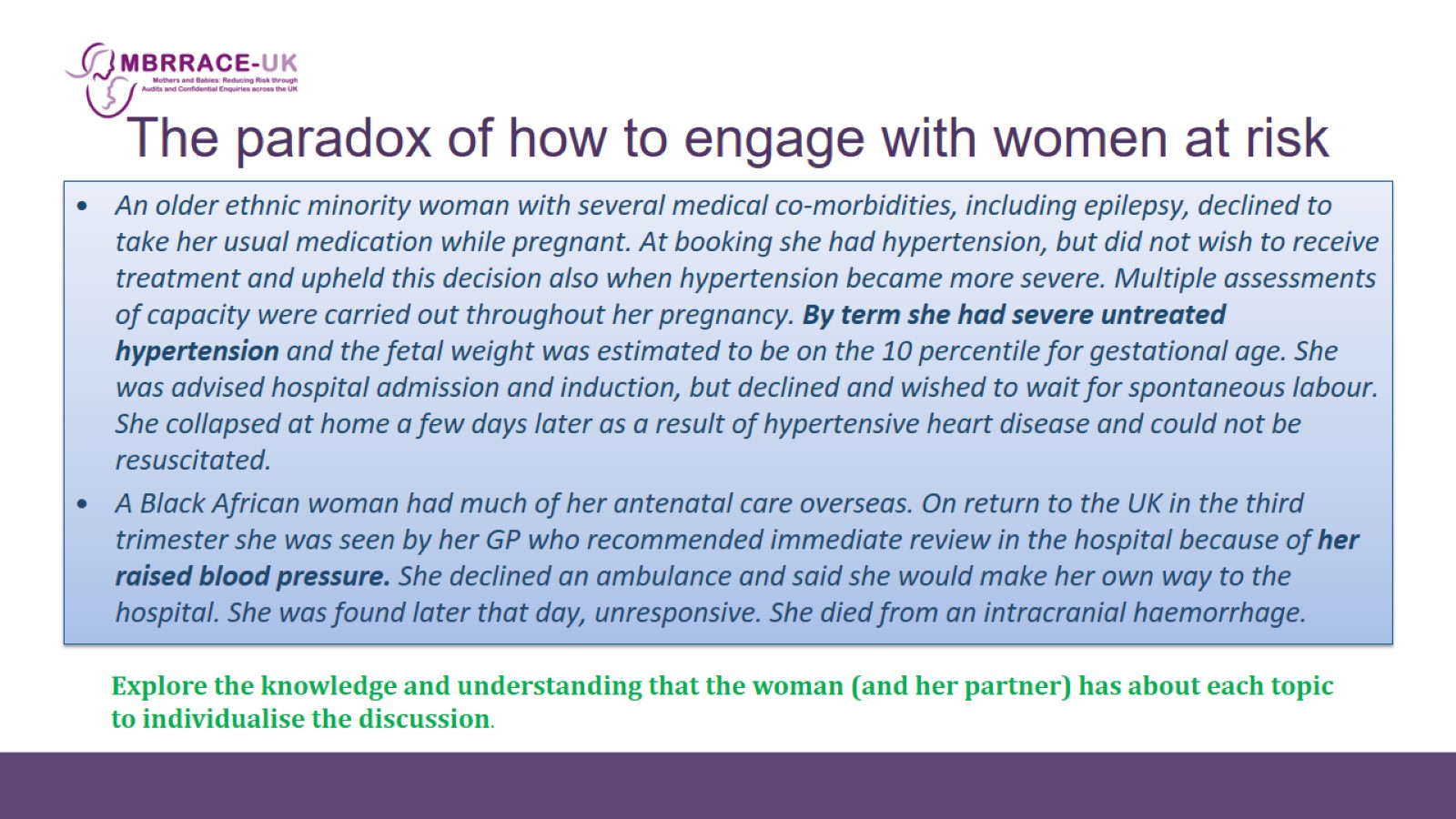 The paradox of how to engage with women at risk
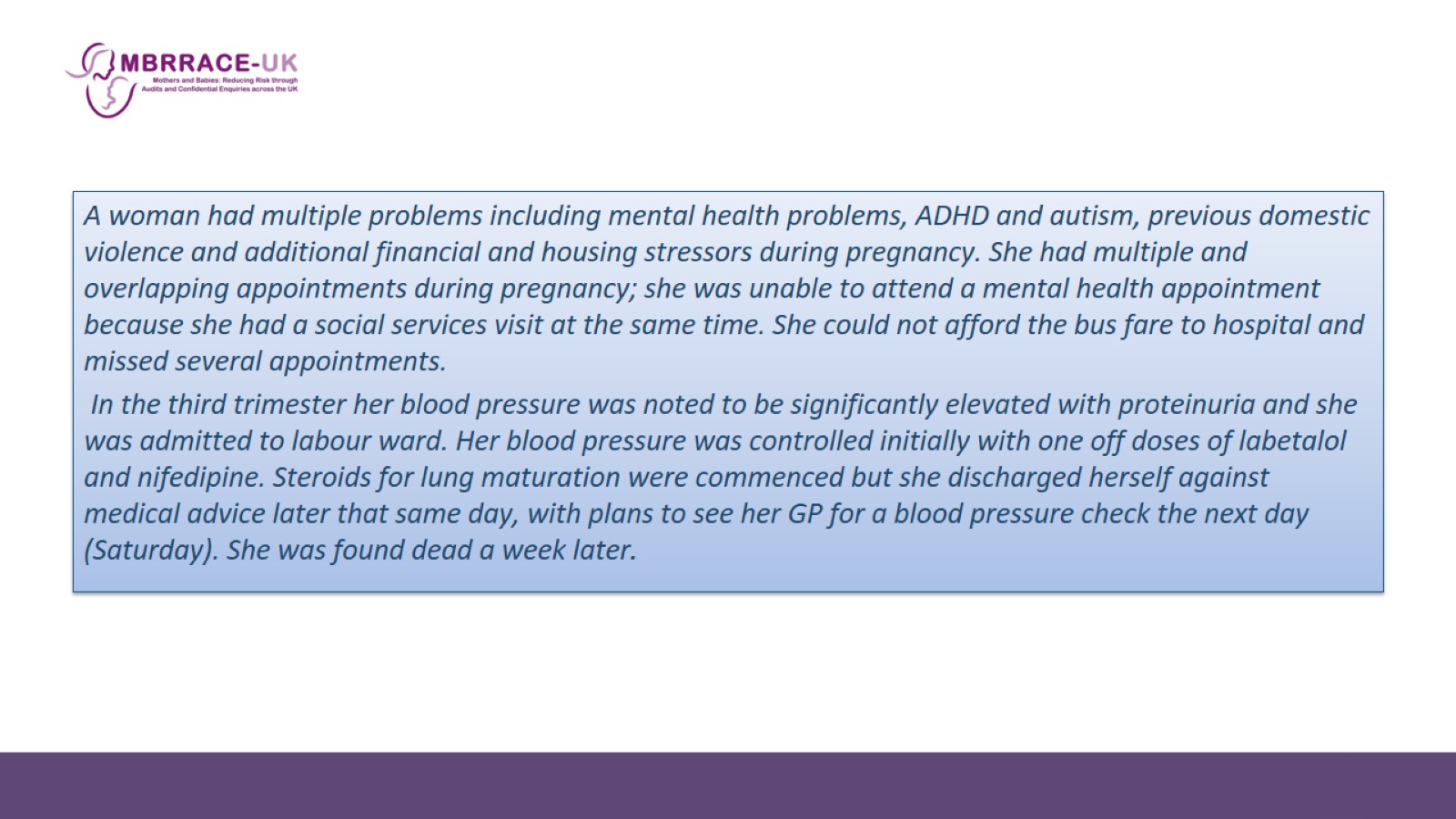 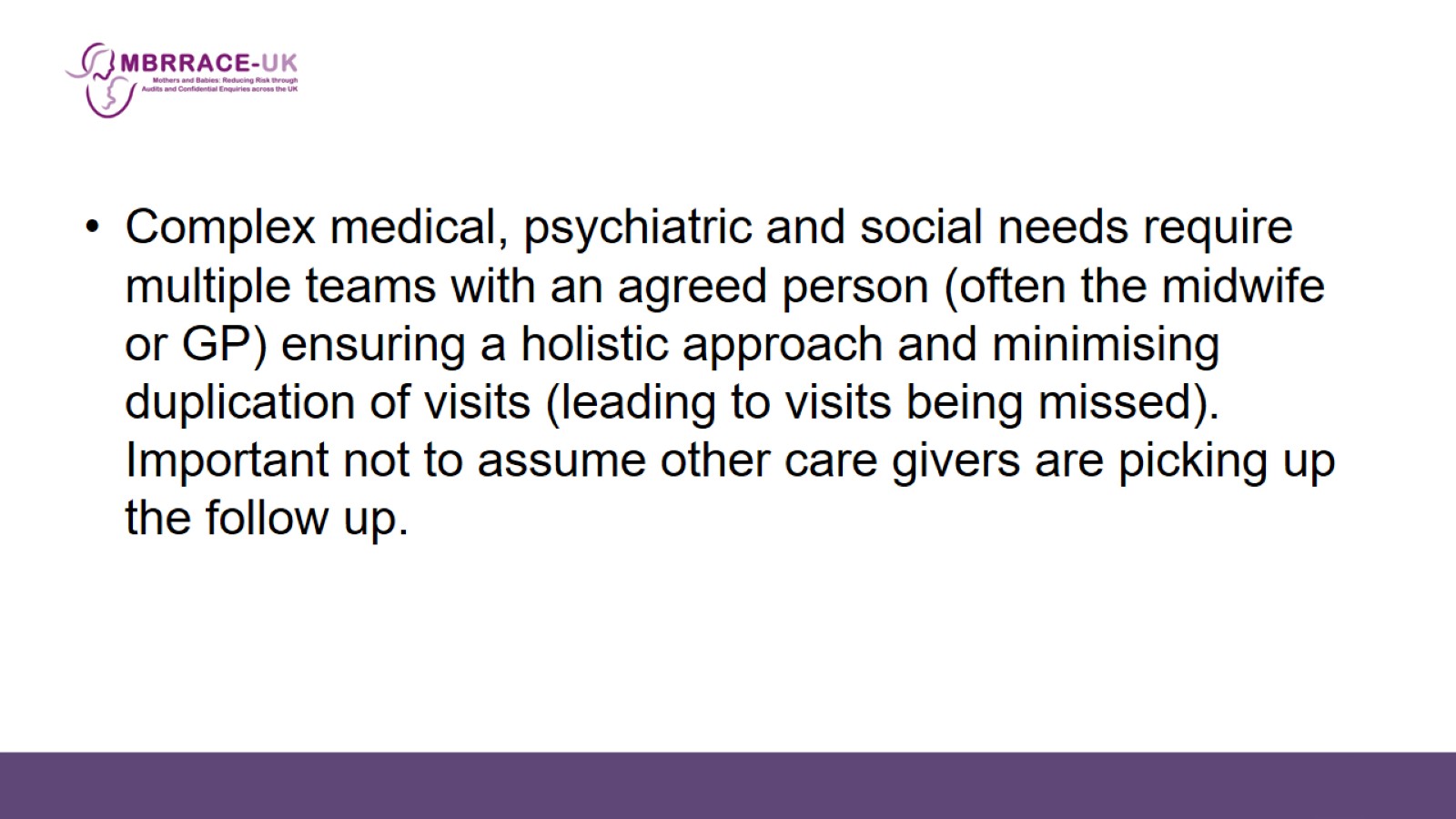 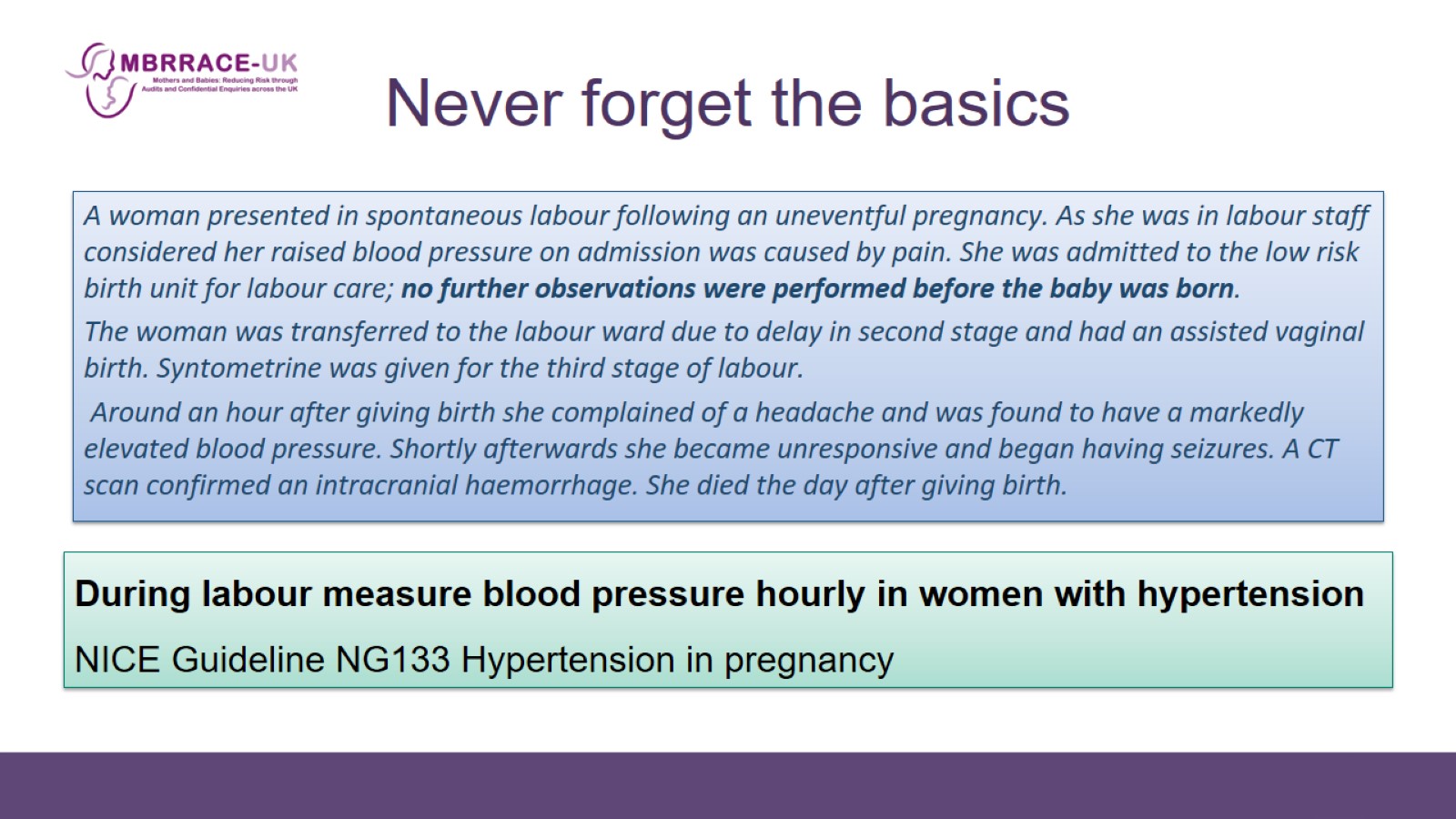 Never forget the basics
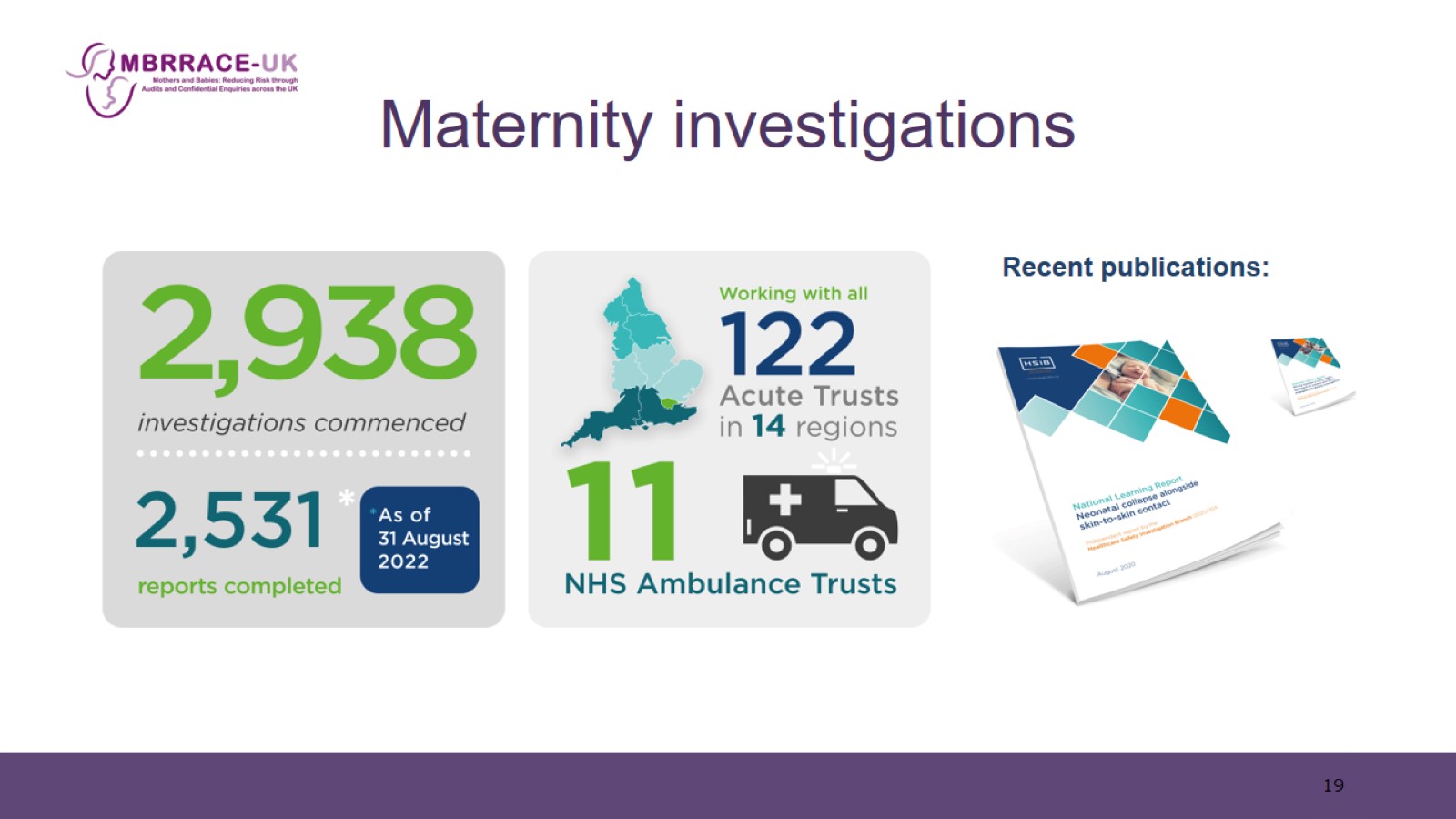 Maternity investigations
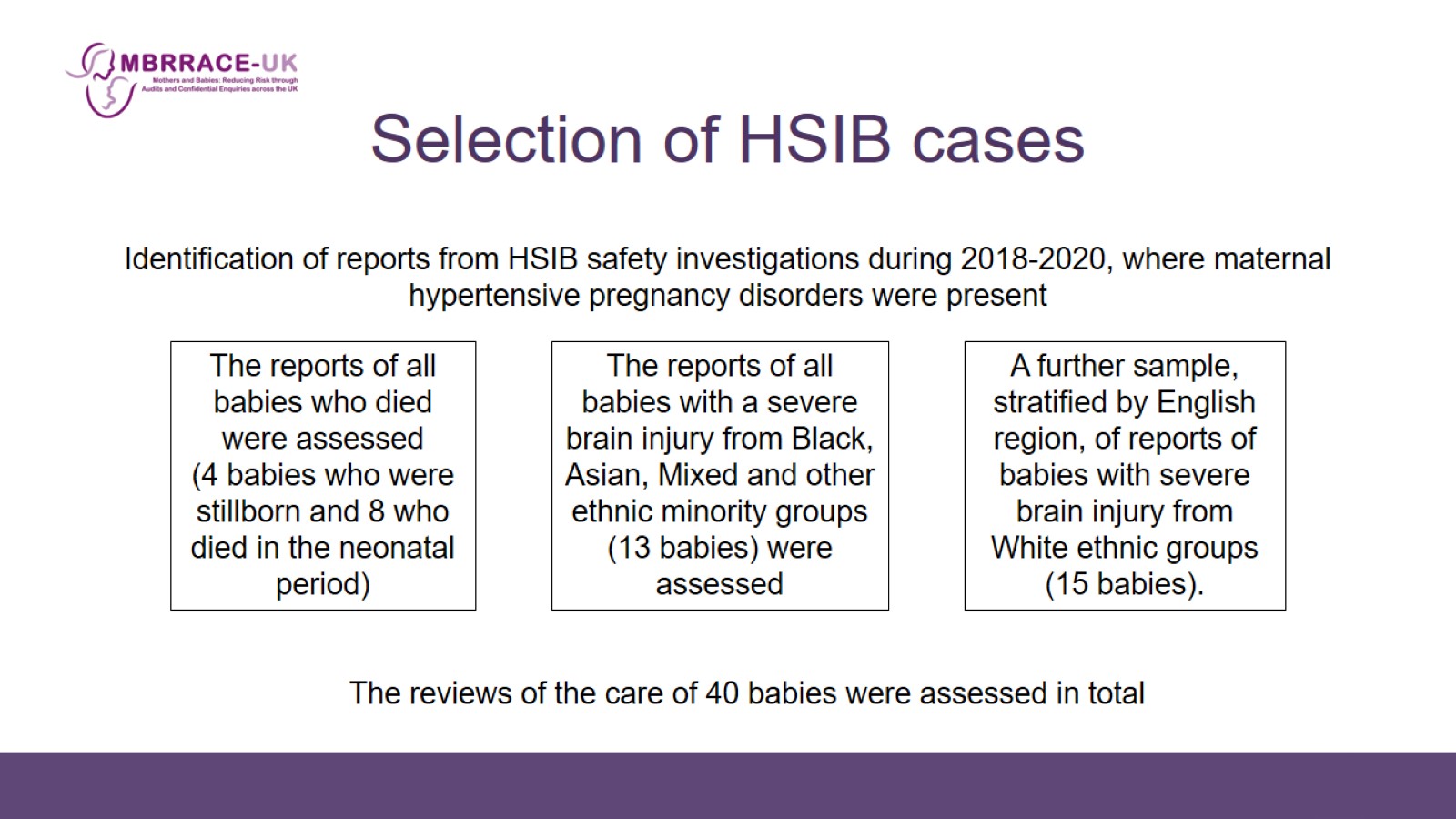 Selection of HSIB cases
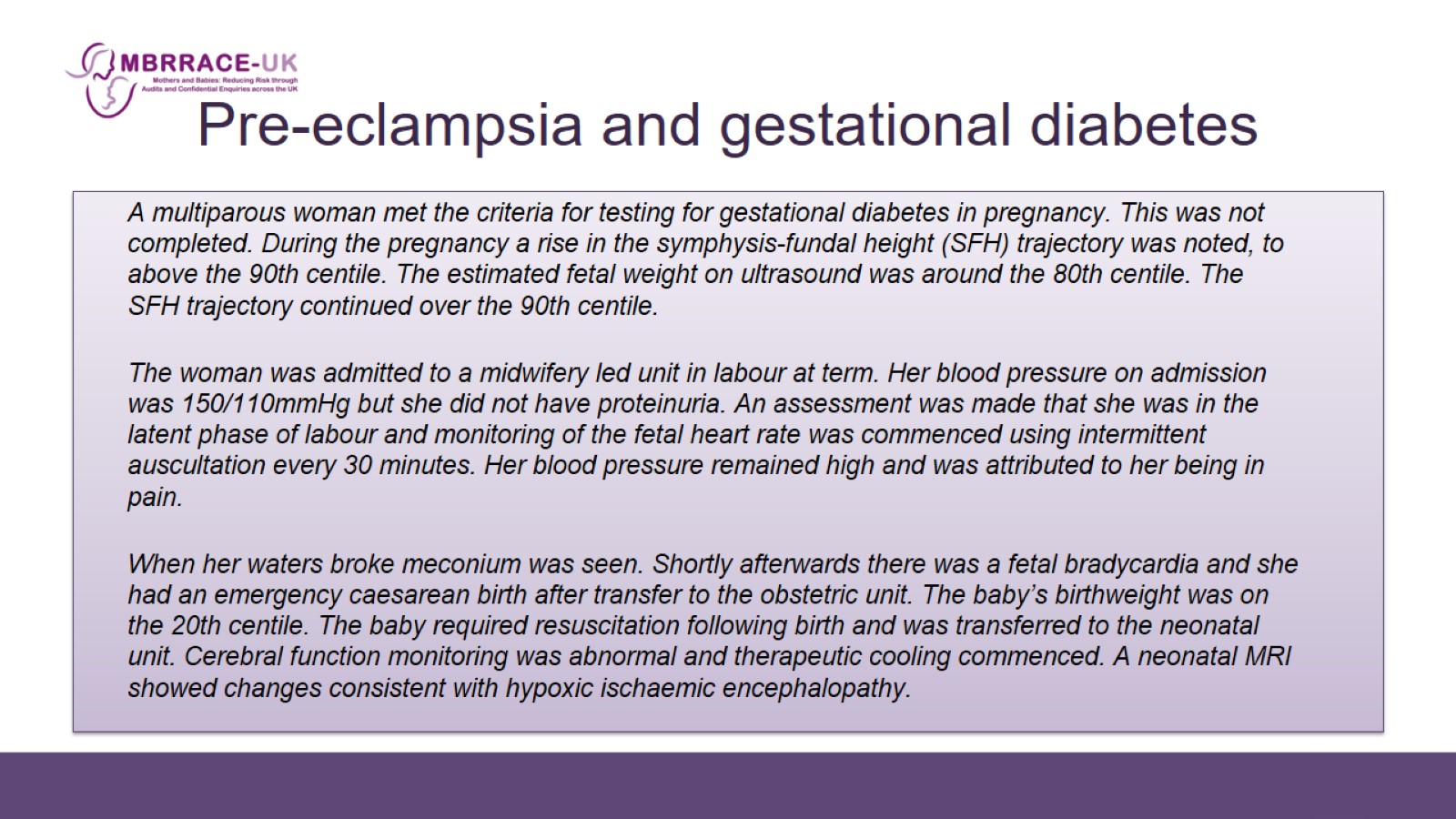 Pre-eclampsia and gestational diabetes
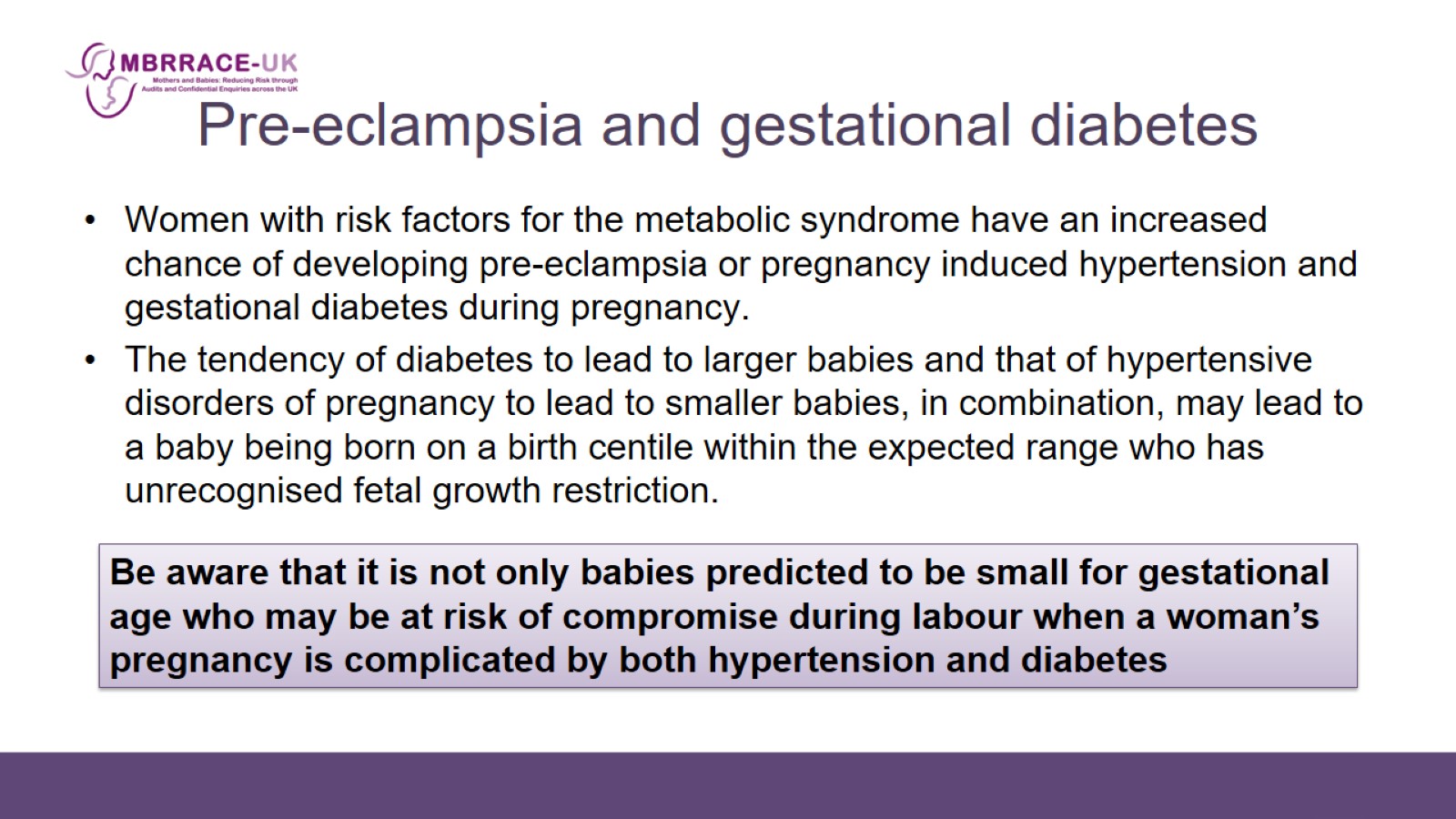 Pre-eclampsia and gestational diabetes
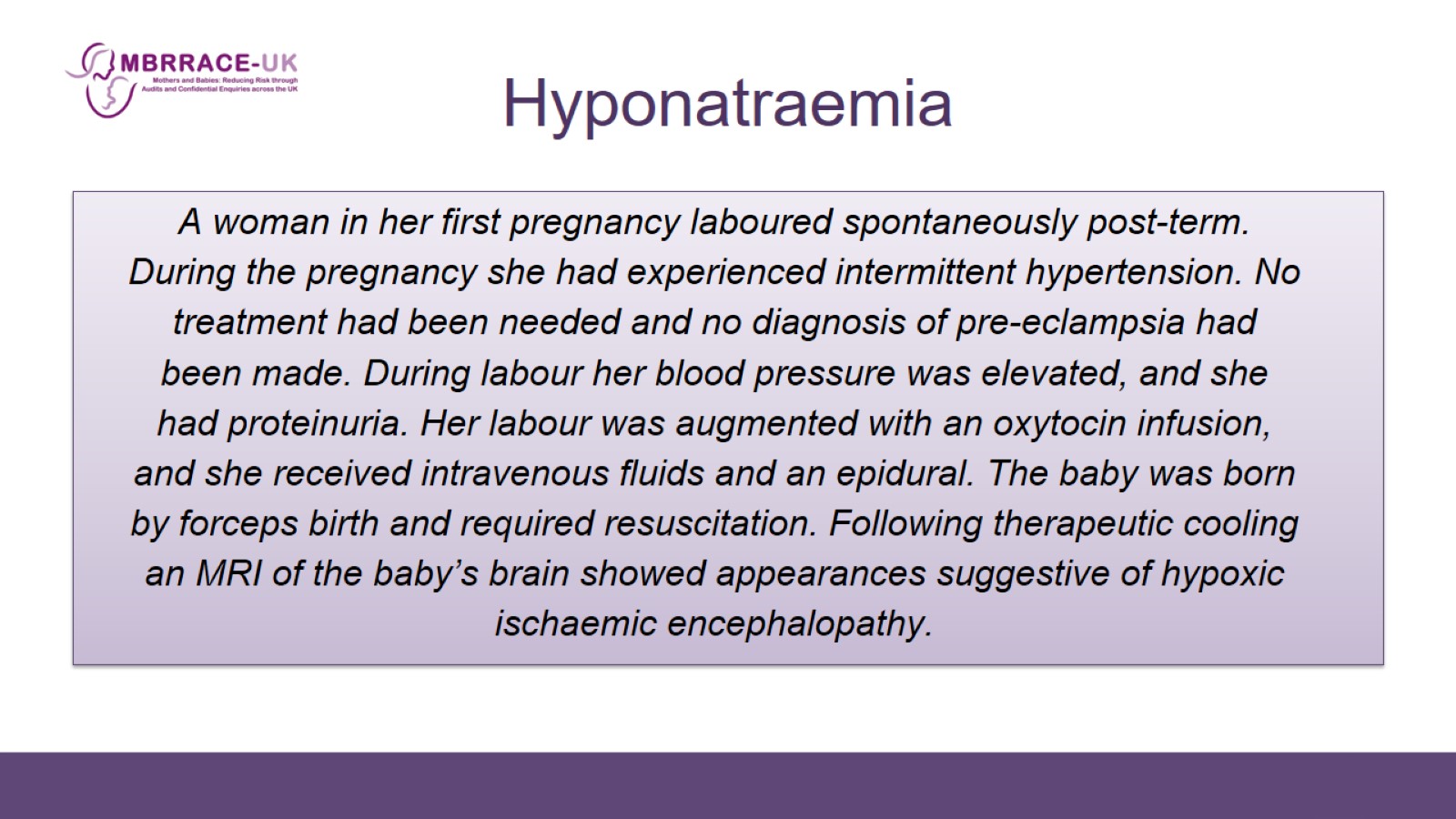 Hyponatraemia
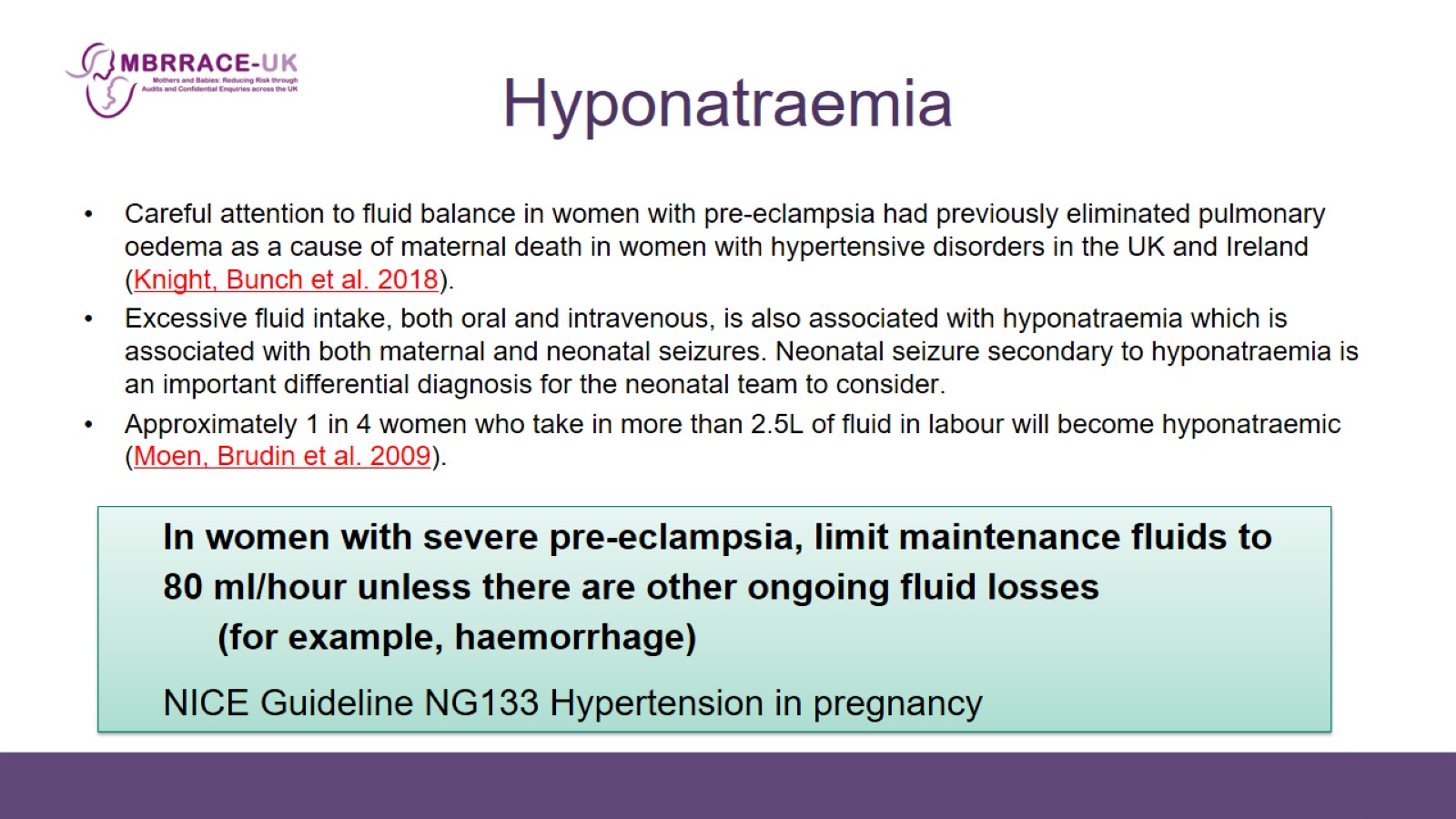 Hyponatraemia
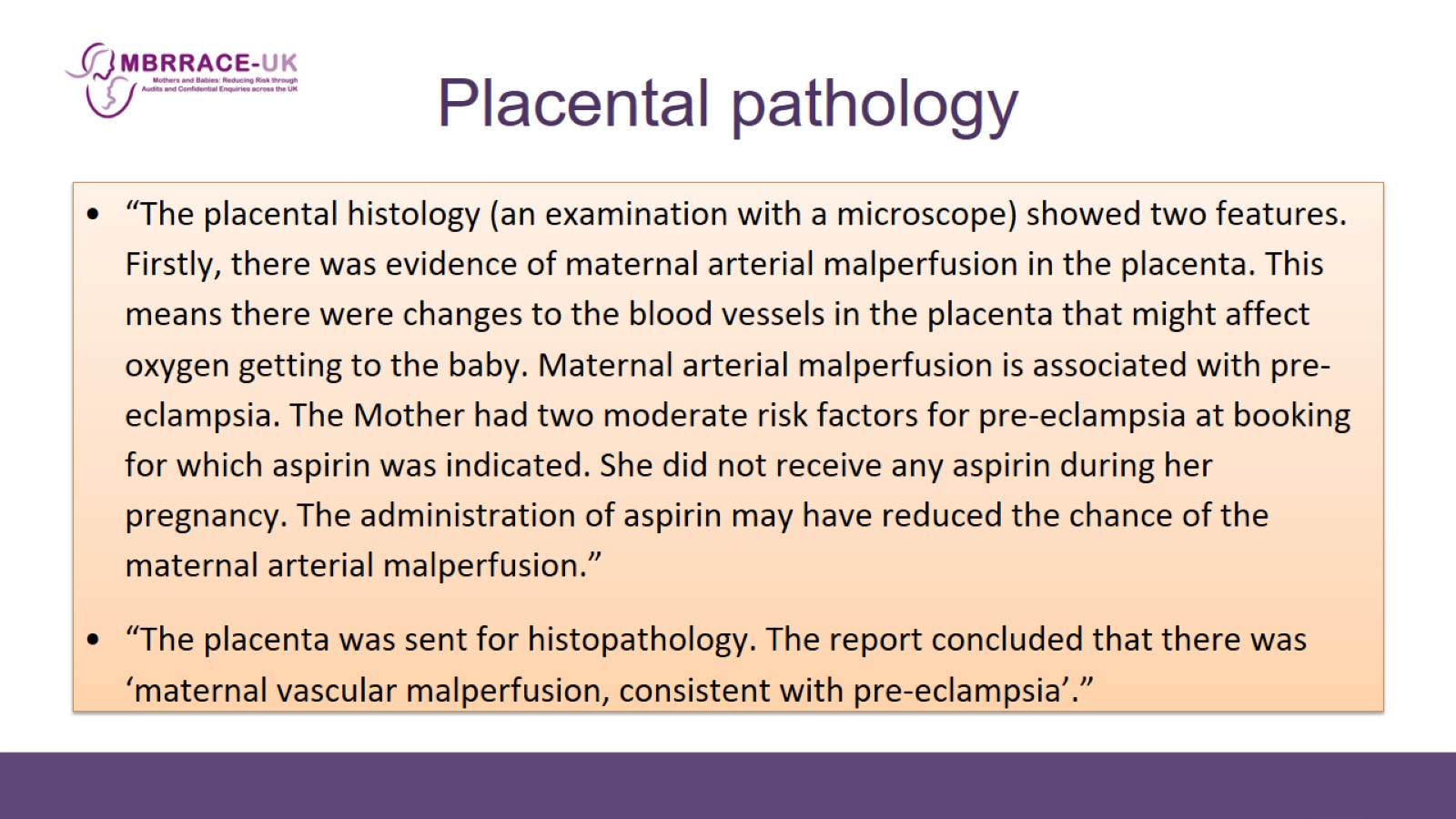 Placental pathology
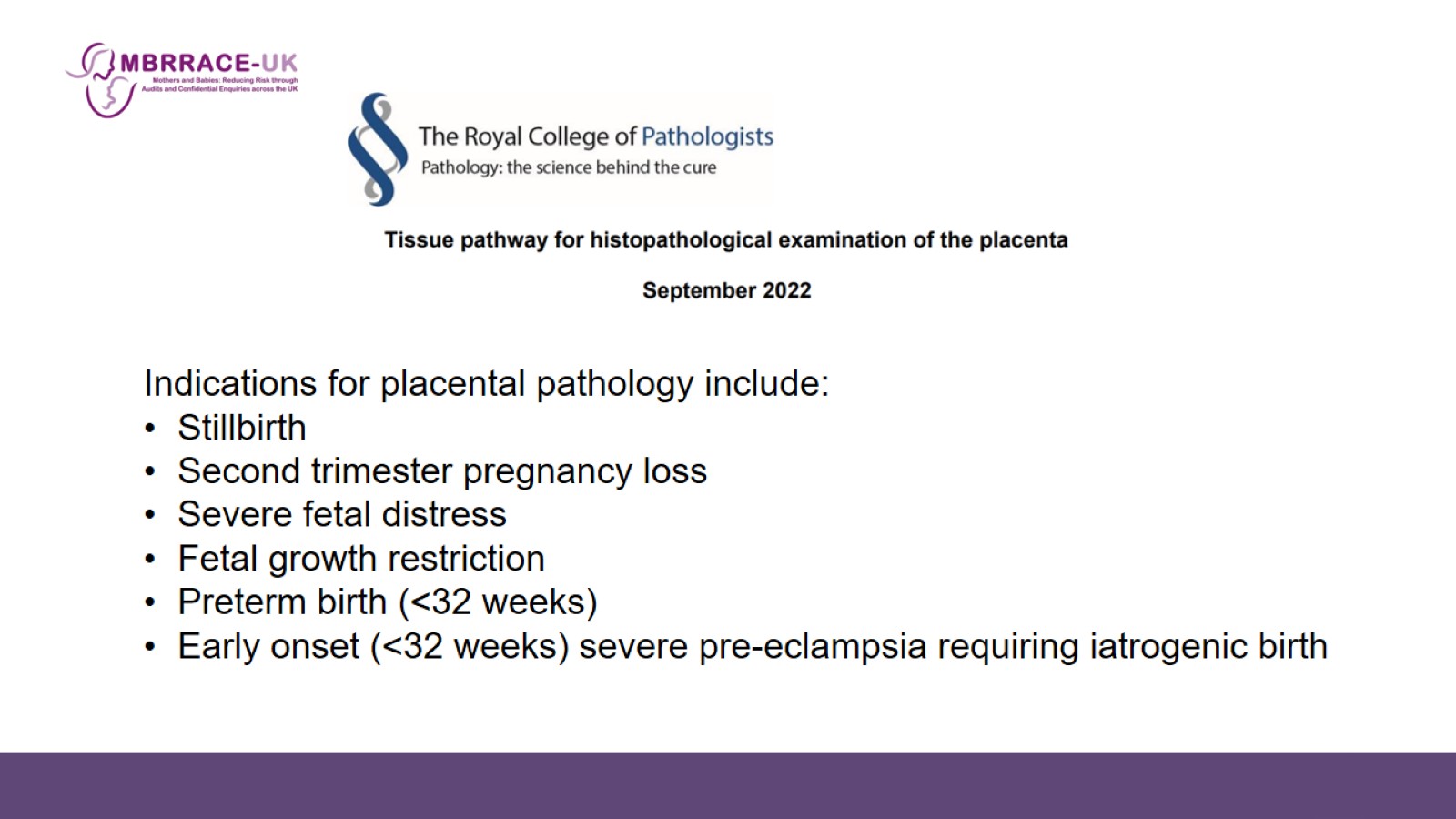 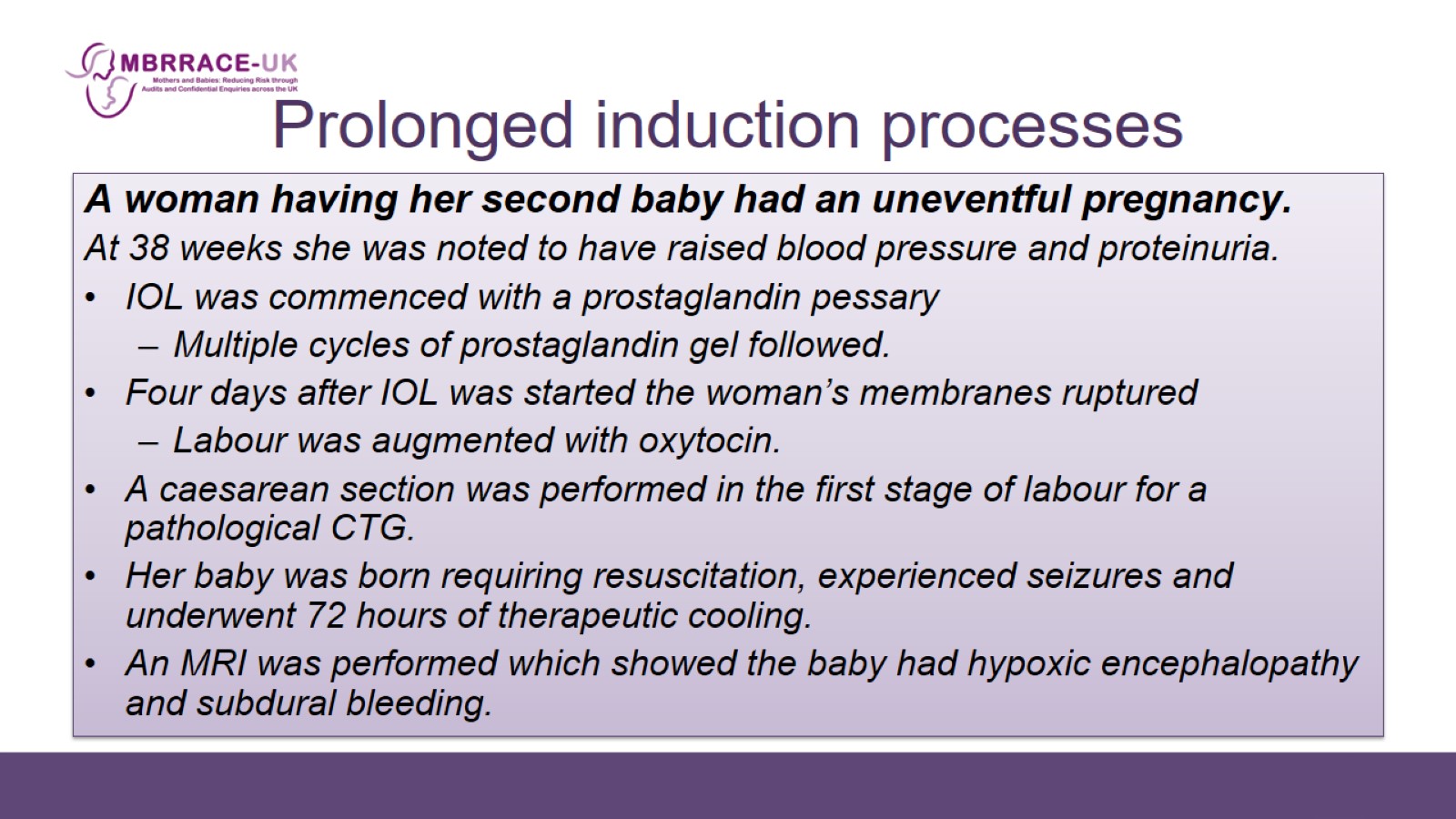 Prolonged induction processes
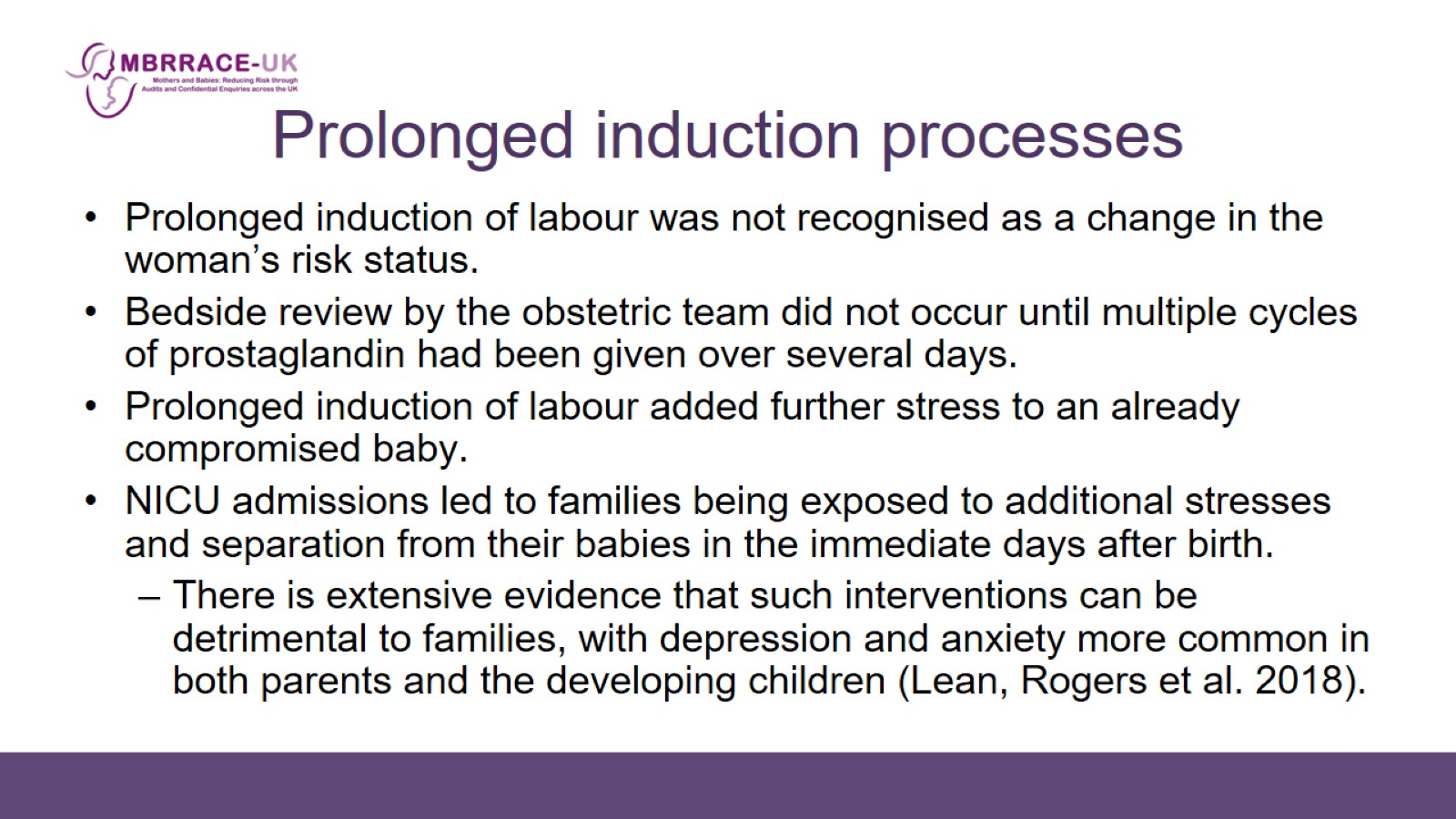 Prolonged induction processes
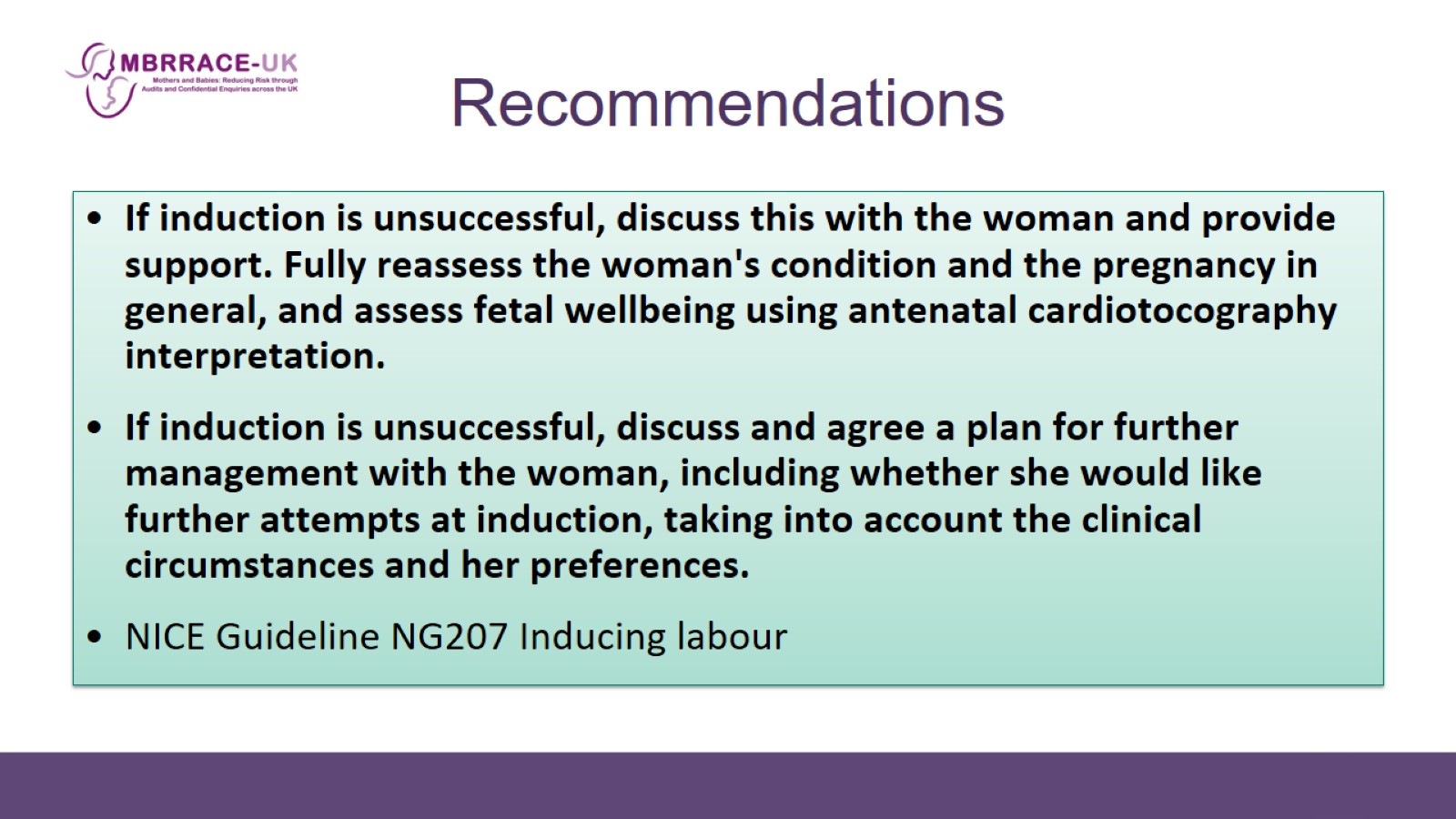 Recommendations
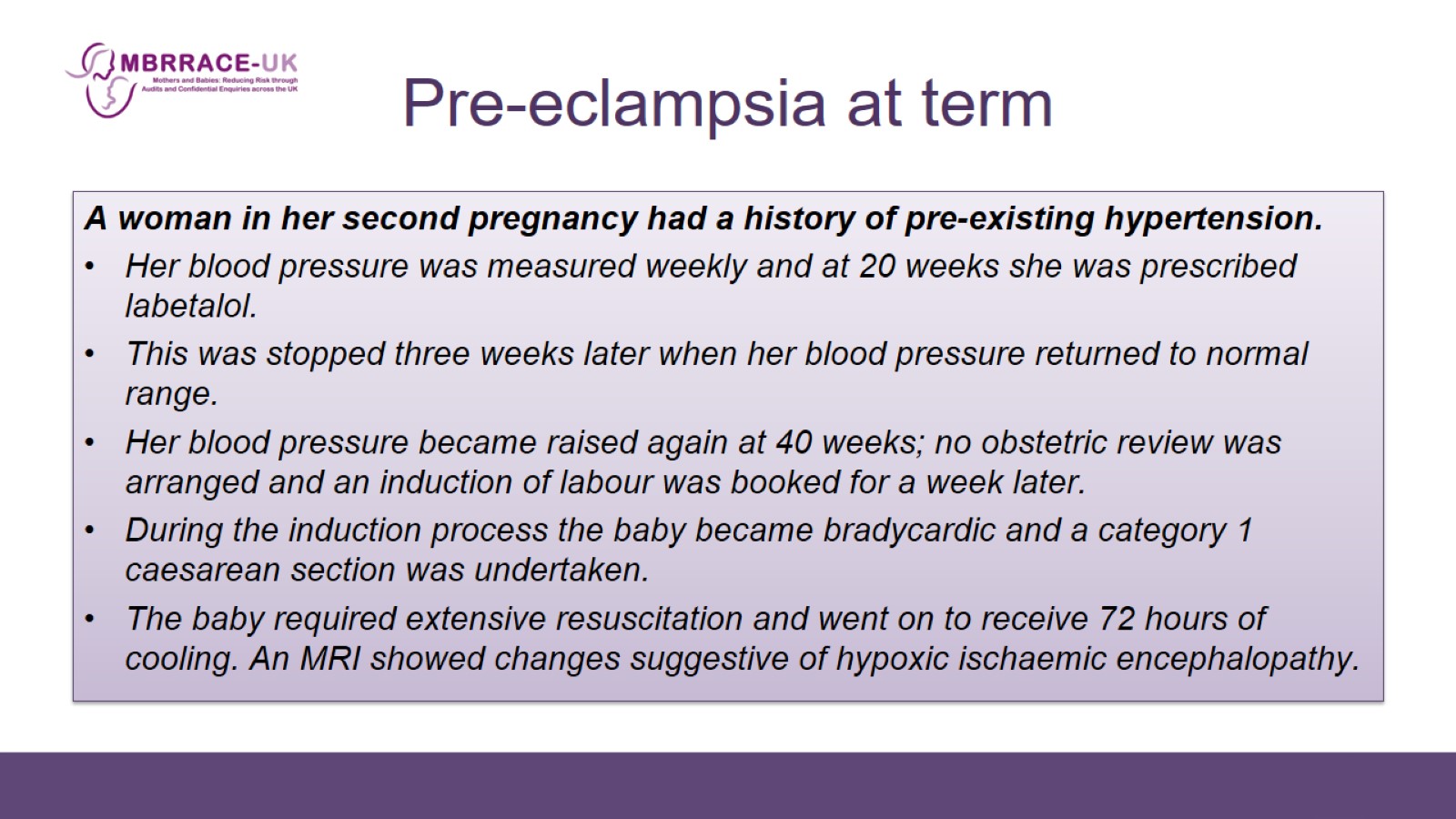 Pre-eclampsia at term
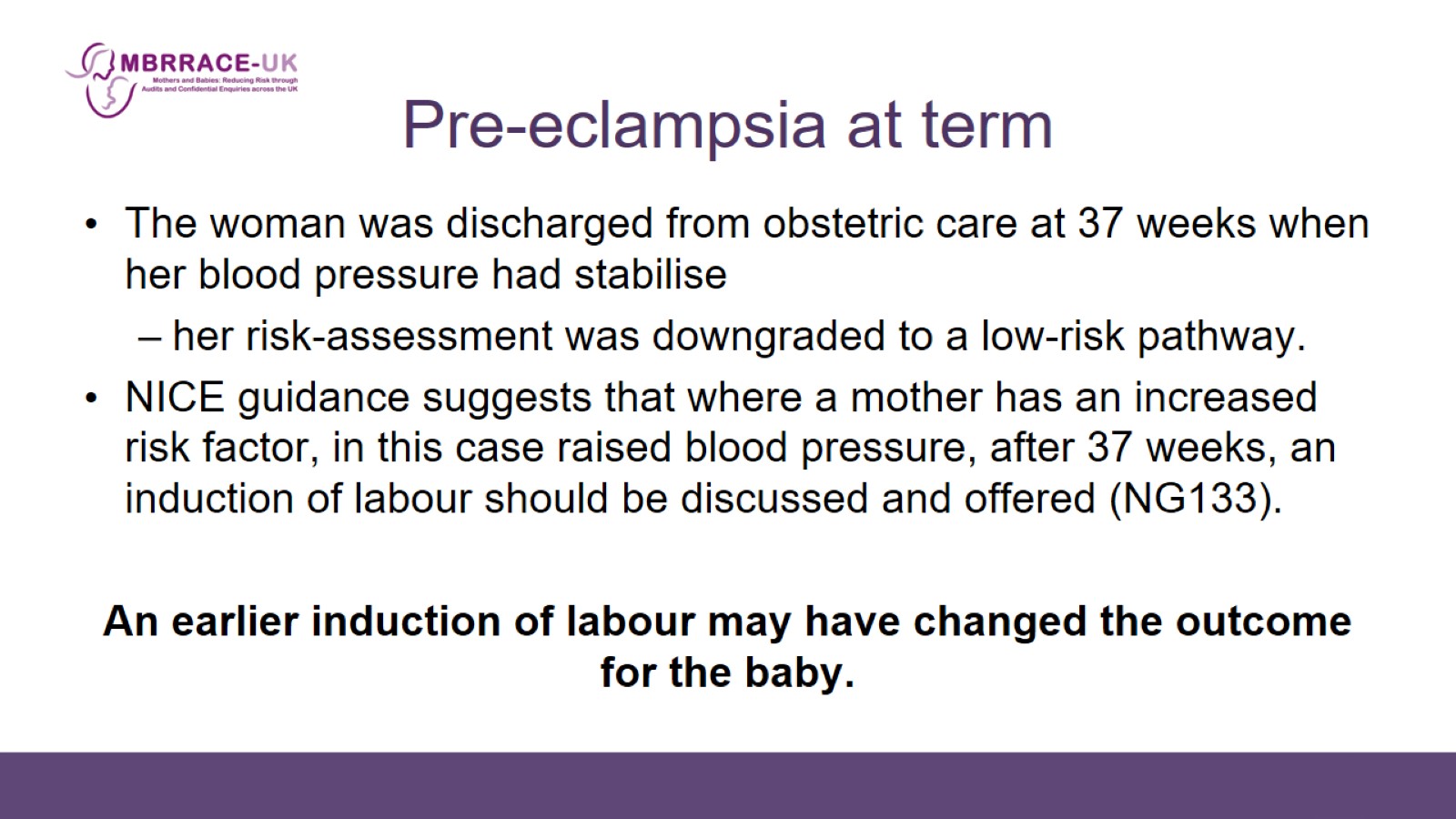 Pre-eclampsia at term
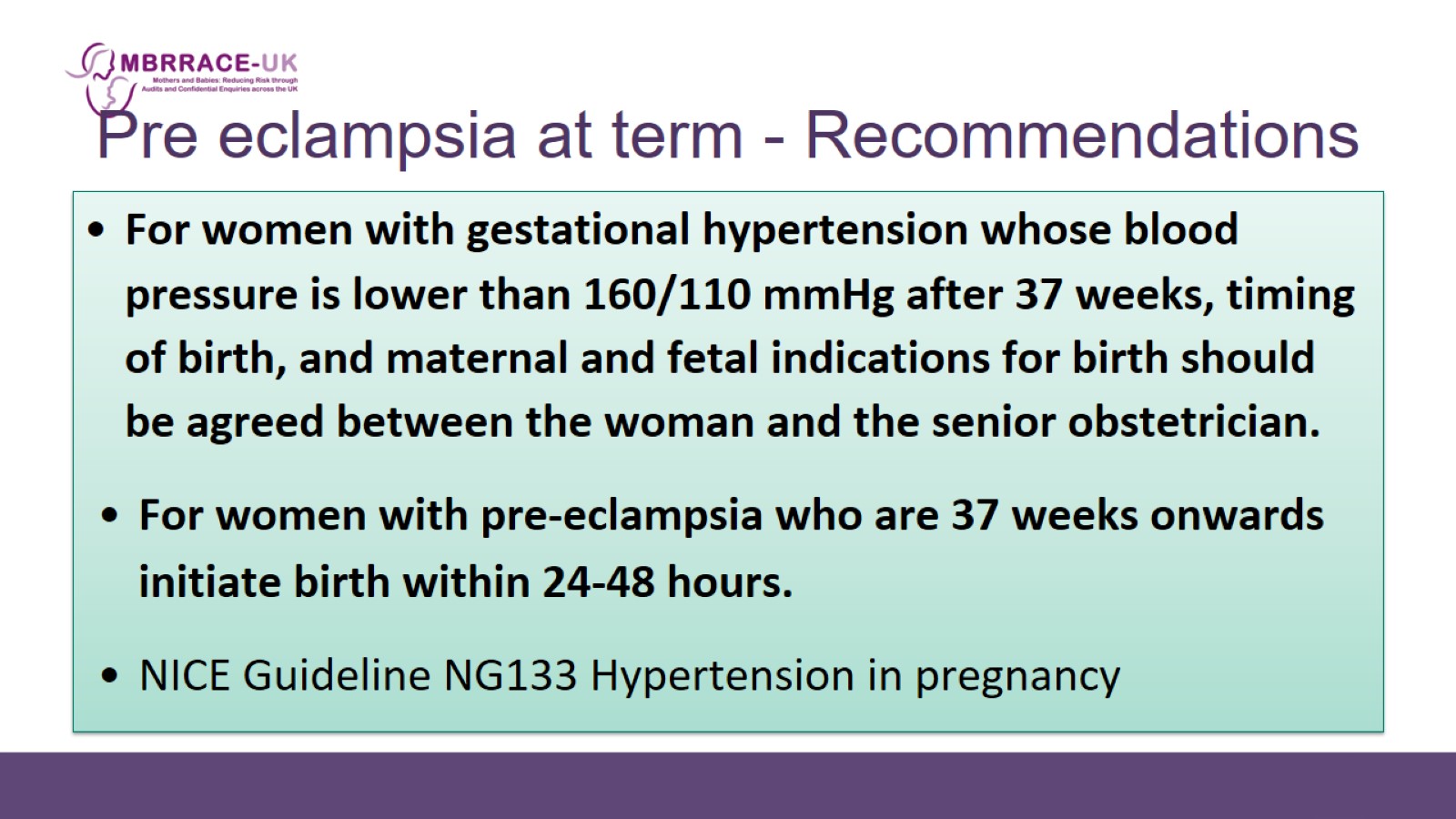 Pre eclampsia at term - Recommendations
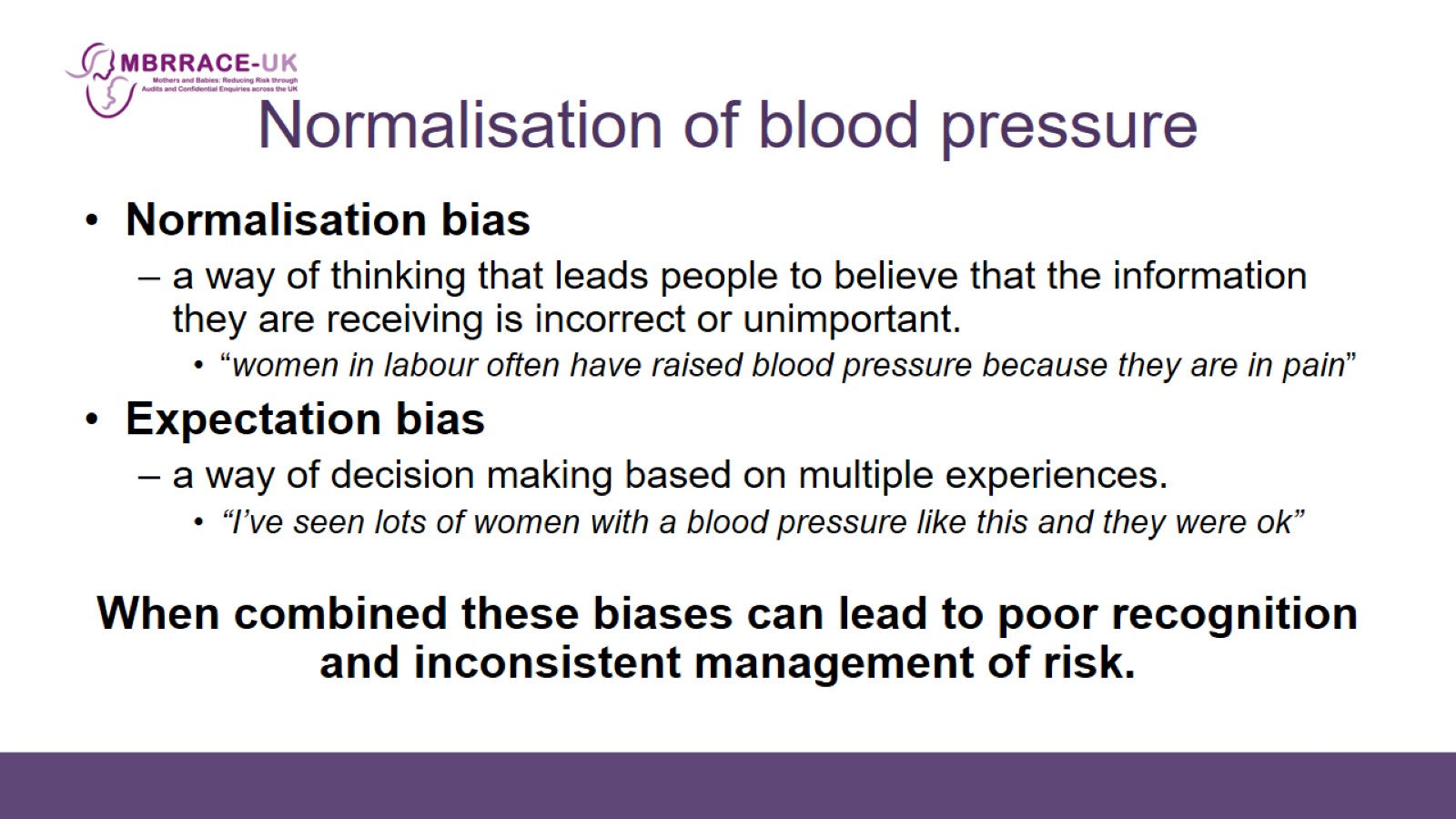 Normalisation of blood pressure
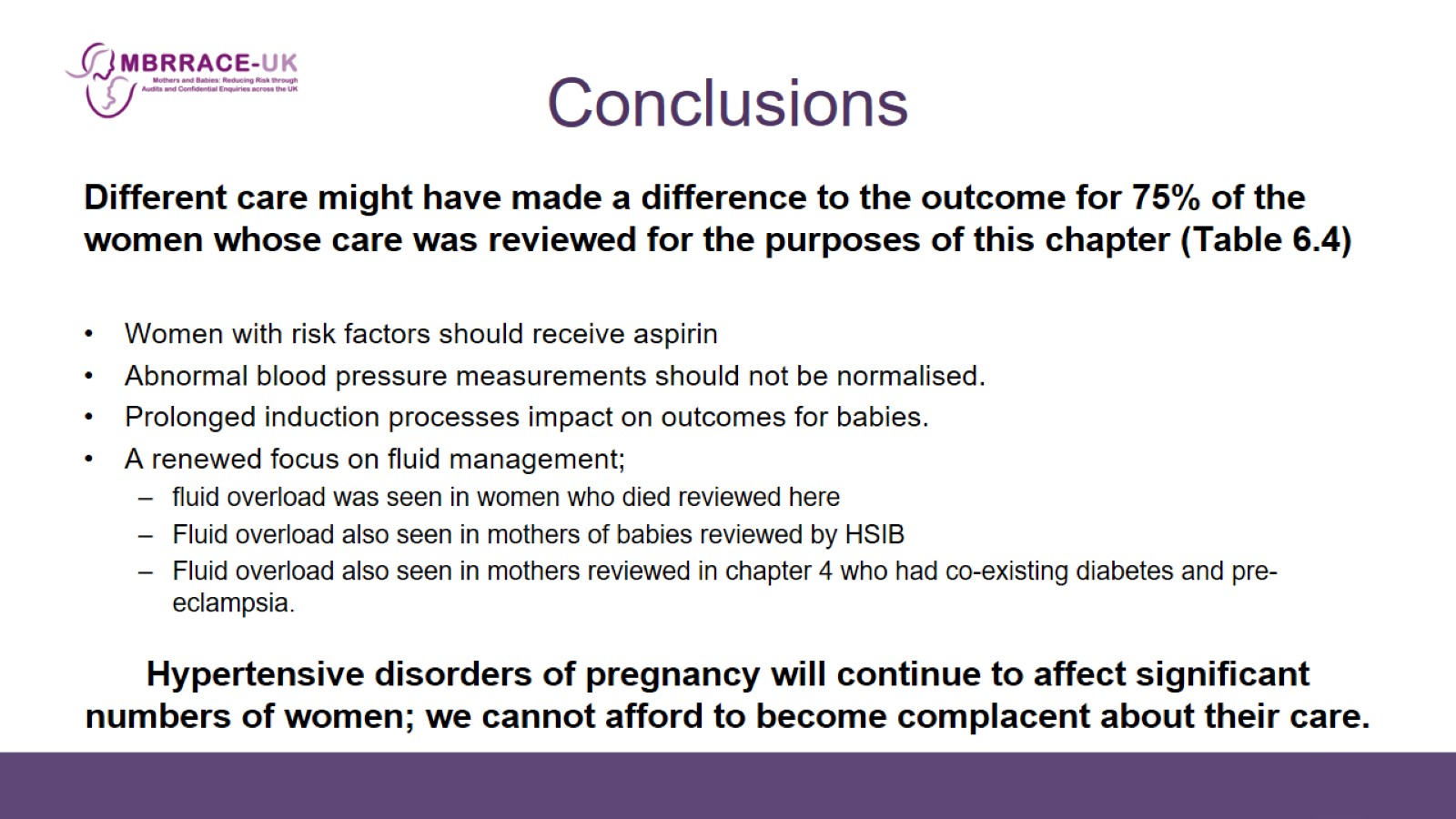 Conclusions
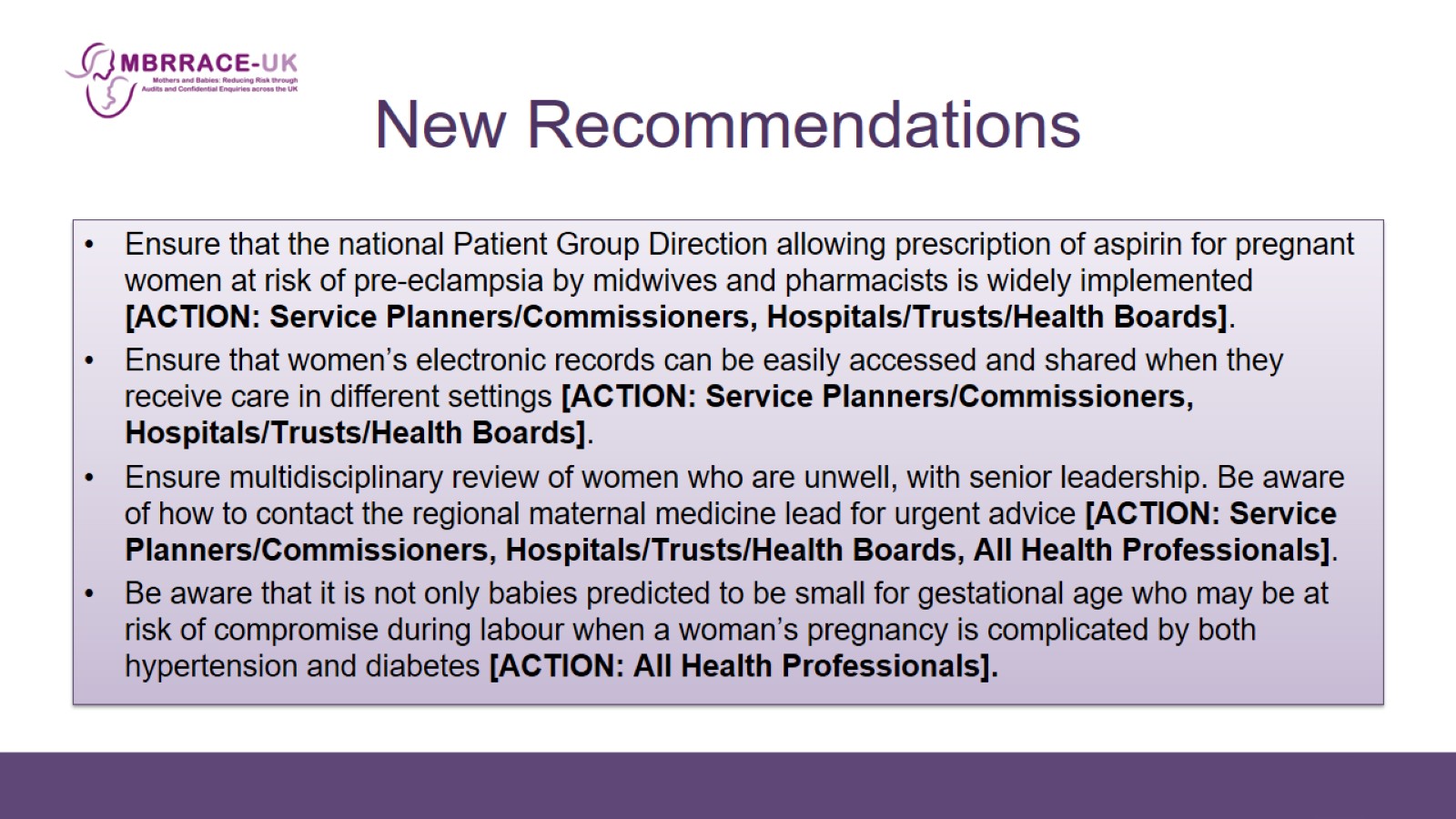 New Recommendations